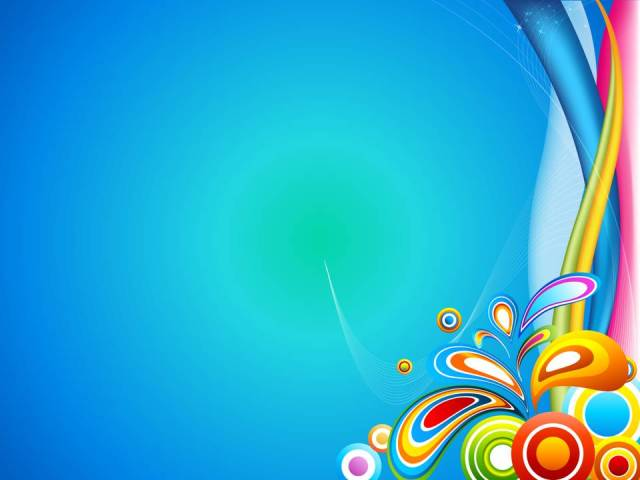 Тернопільська спеціалізована школа I – III  ступенів № 29 
з поглибленим вивченням іноземних мов
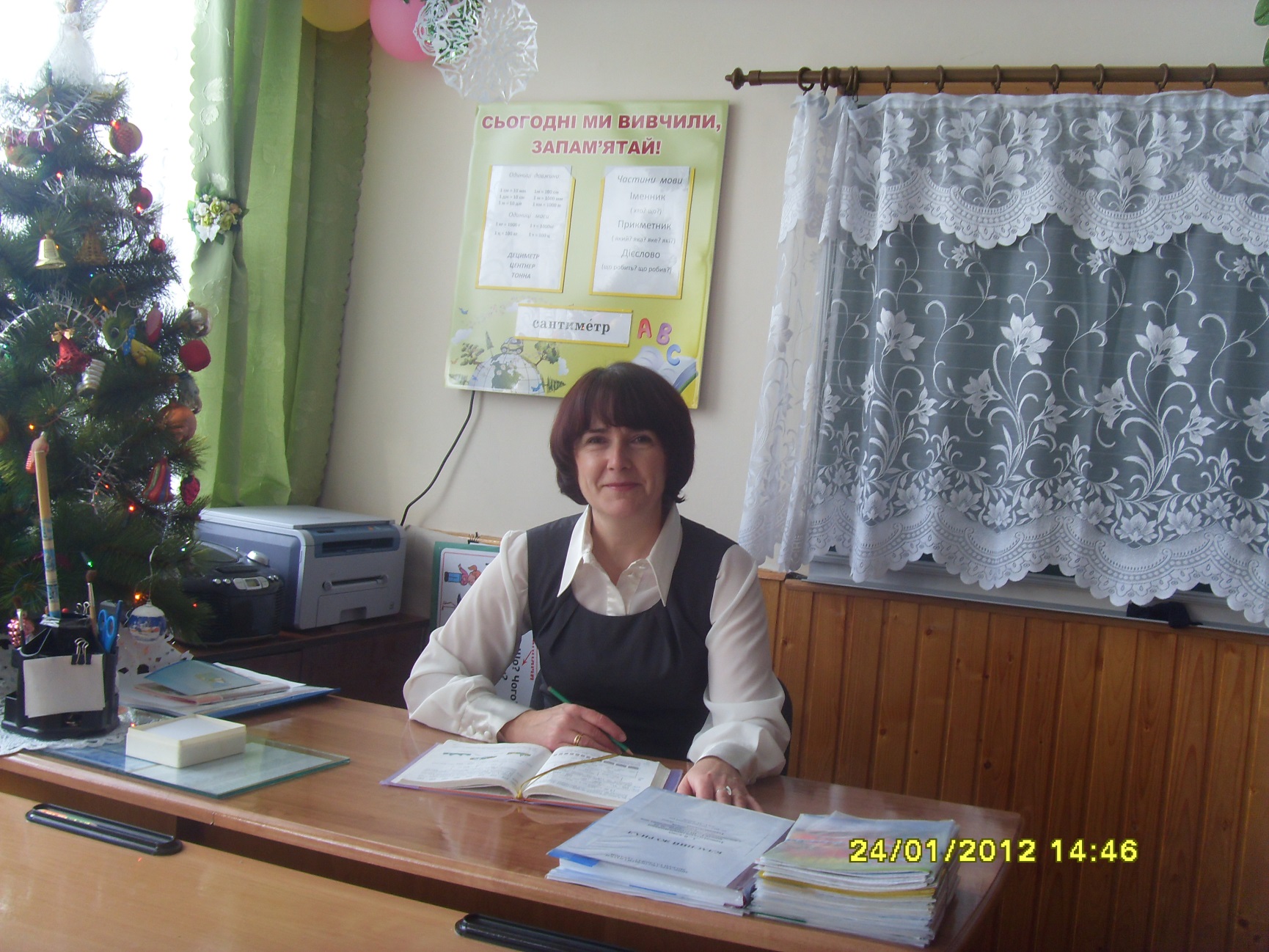 Нечай
   Галина   Володимирівна
      вчитель початкових класів
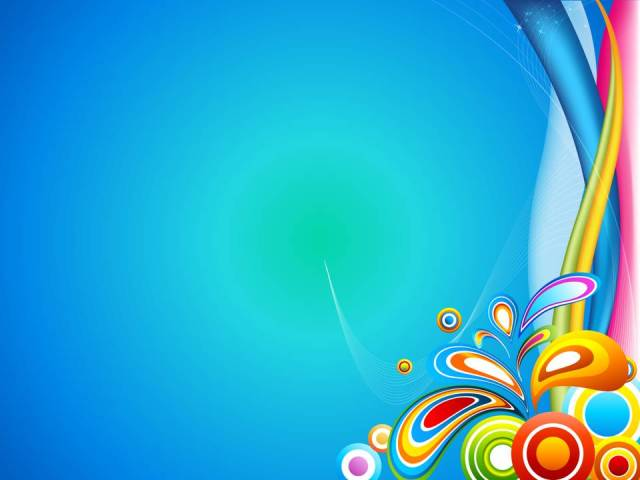 Тема:  «Розвиток пізнавальної активності молодших школярів методом проектів»
Метод проектів – цільовий спосіб ставитись до дітей таким чином, щоб пробудити в них усе найкраще, а потім дозволити їм повірити у себе якомога сильніше.
В. Х. Кілпатрік
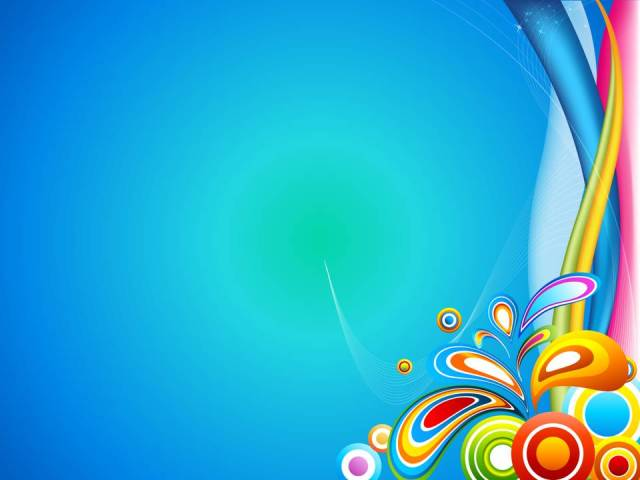 Чому проекти?
Бажання знайти  розумний баланс між академічними та прагматичними знаннями, уміннями та навичками.
Перетворити школу навчання на школу життя.
Ранні проекти 
ігровий, інформаційний, практичний характер;
 короткотривалі, середньої  тривалості;
 індивідуальні.                      Весела абетка
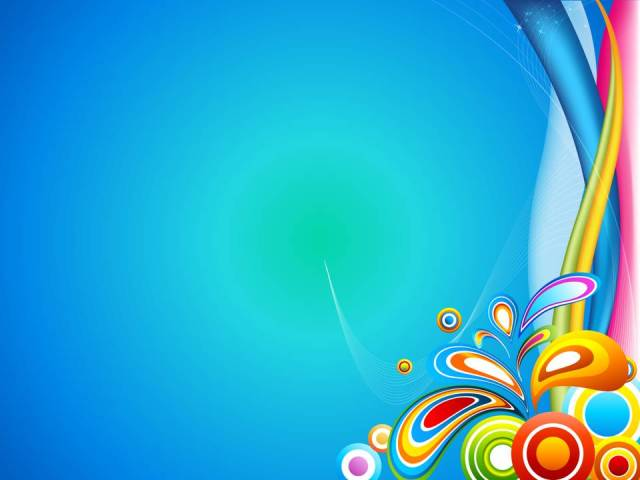 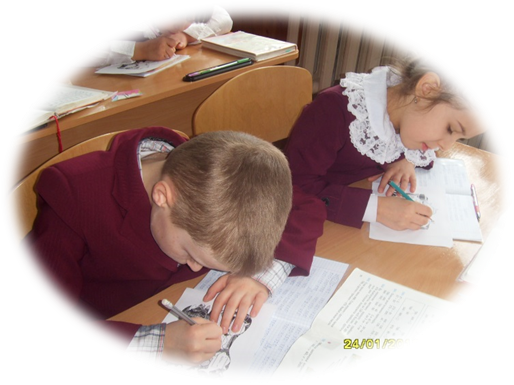 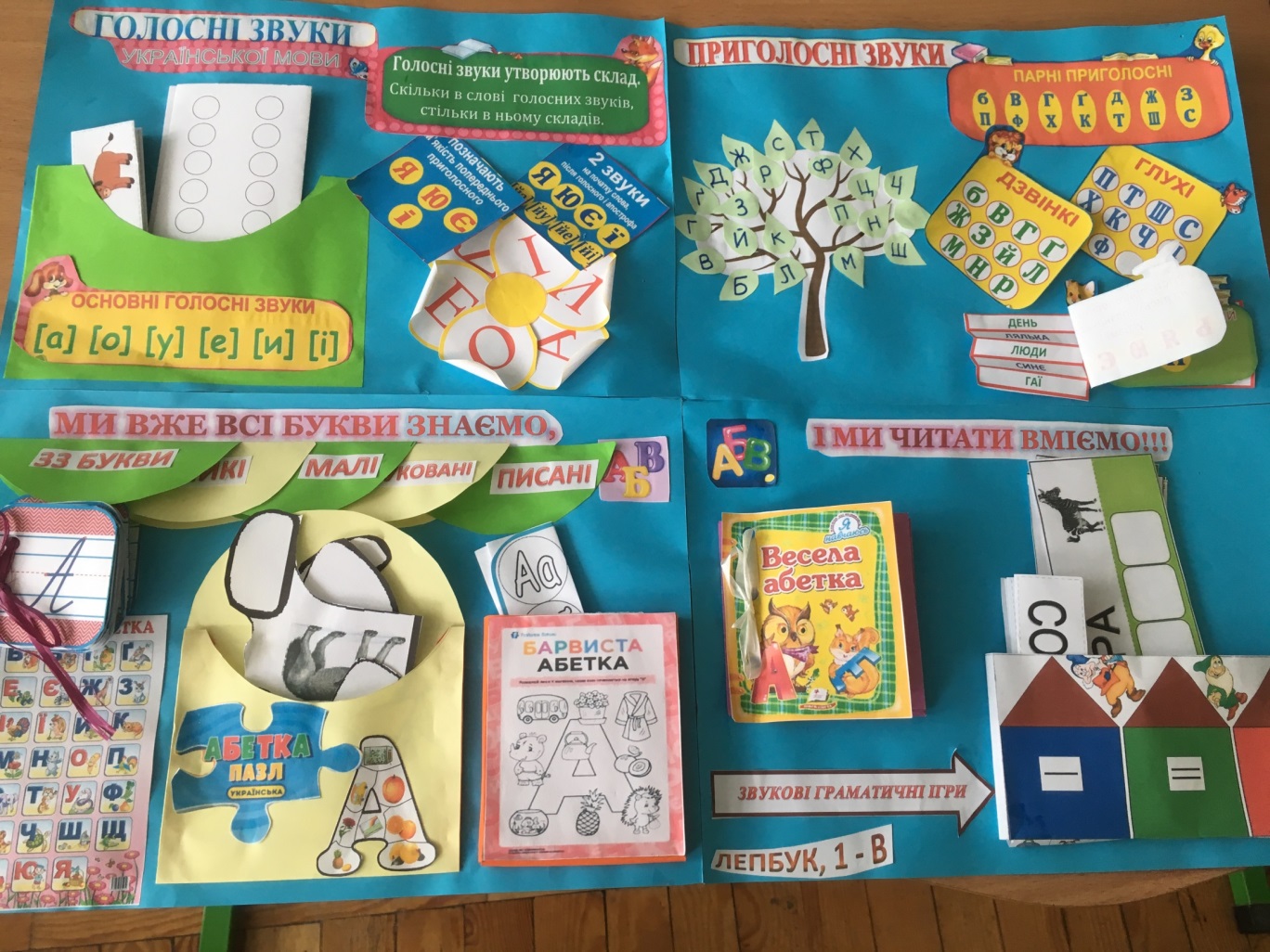 Маленький актор у
 кожній дитині
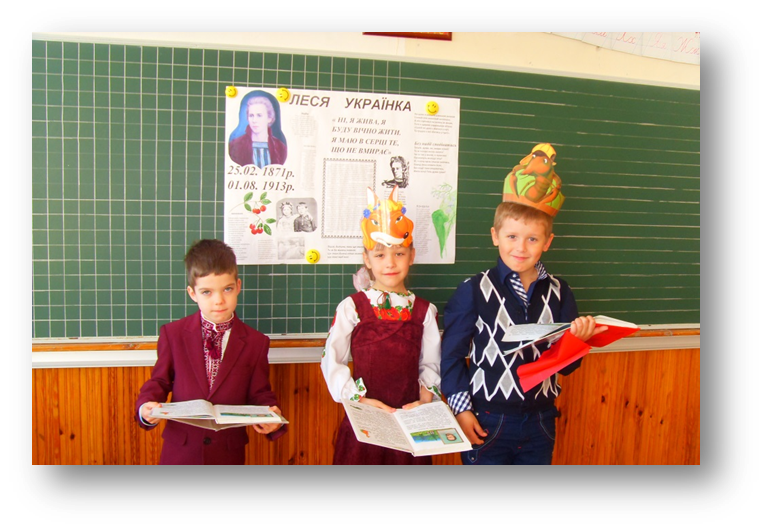 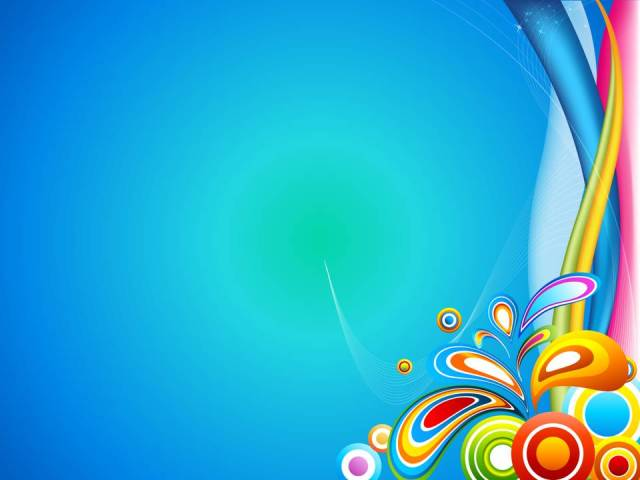 Дослідницькі та творчі;
групові; колективні;
довготривалі
Великий син 
великого народу
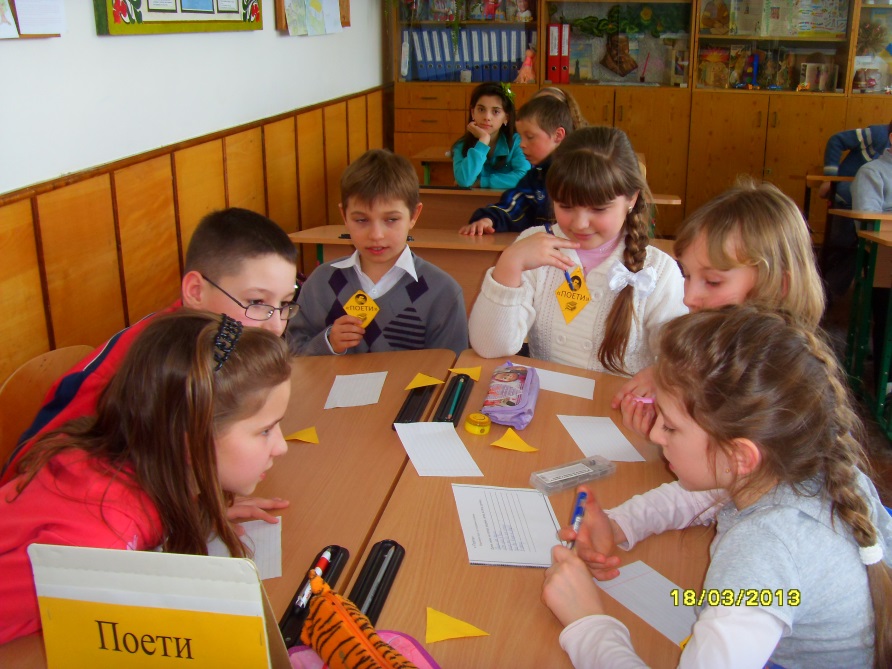 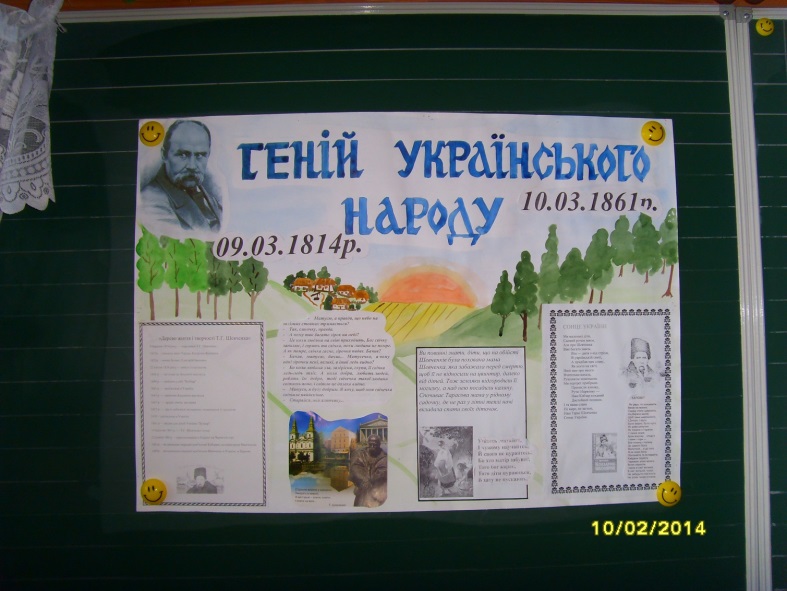 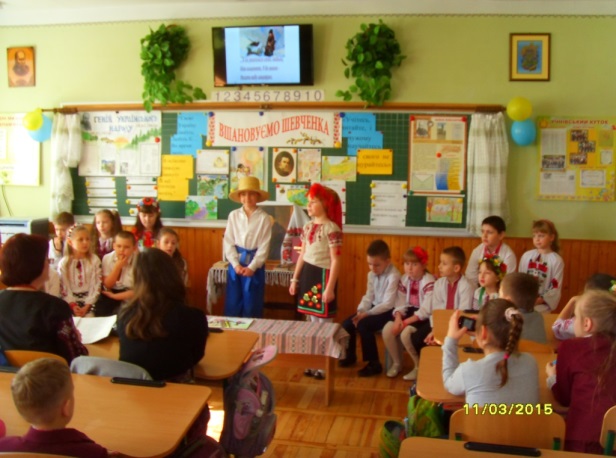 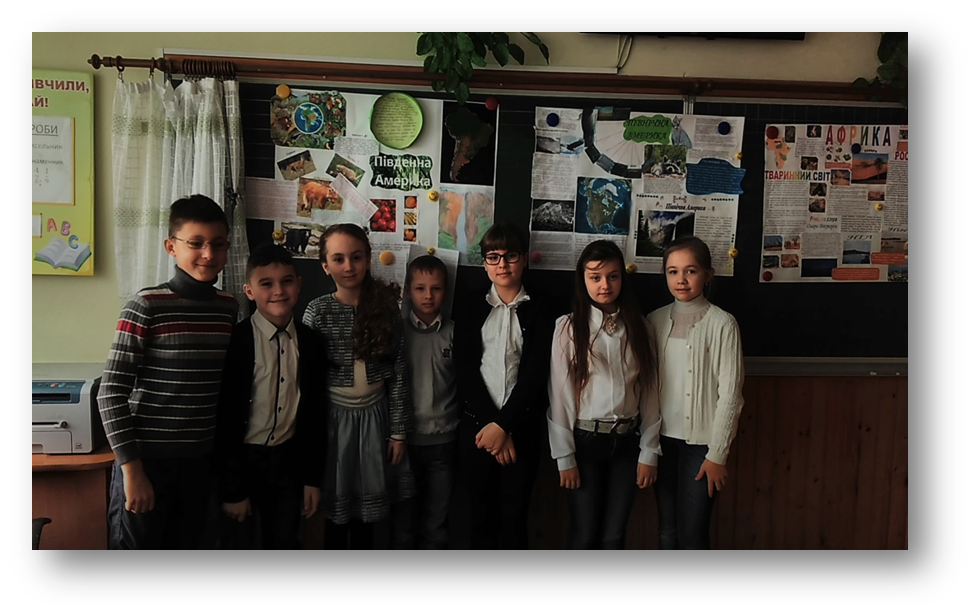 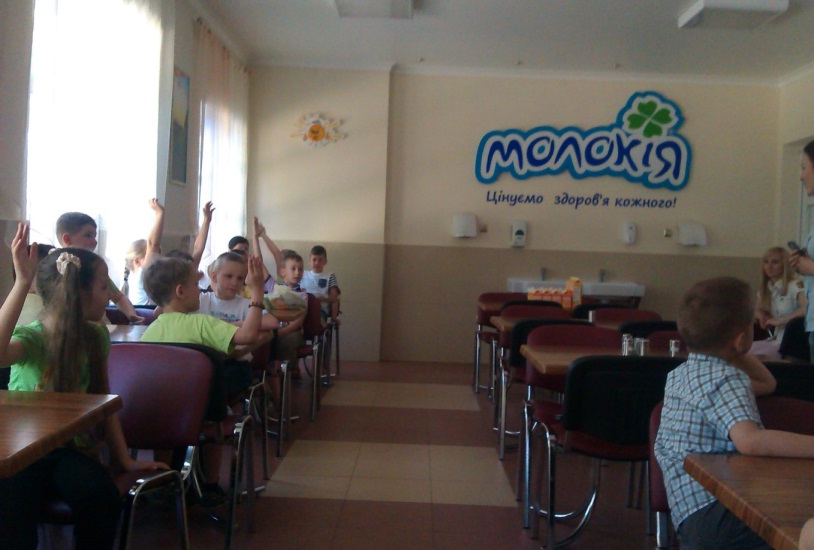 Пийте діти молоко -
будете здорові
Материк ,на якому я хочу побувати
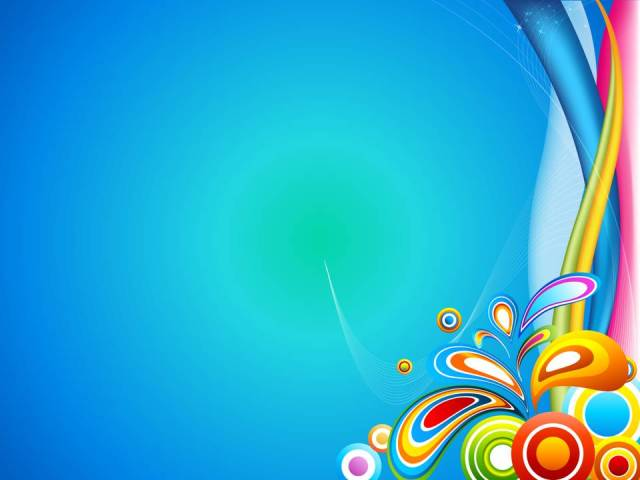 Майстер - клас
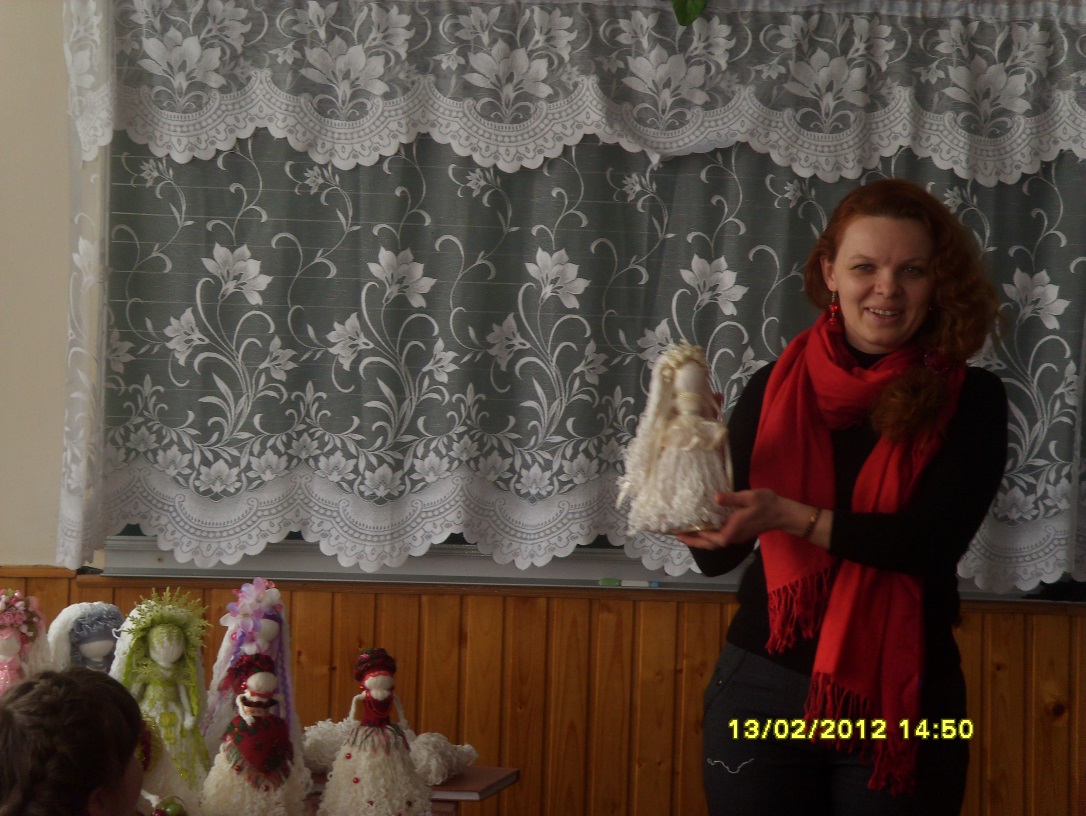 Педагогіка 
партнерства
Ляльки – мотанки
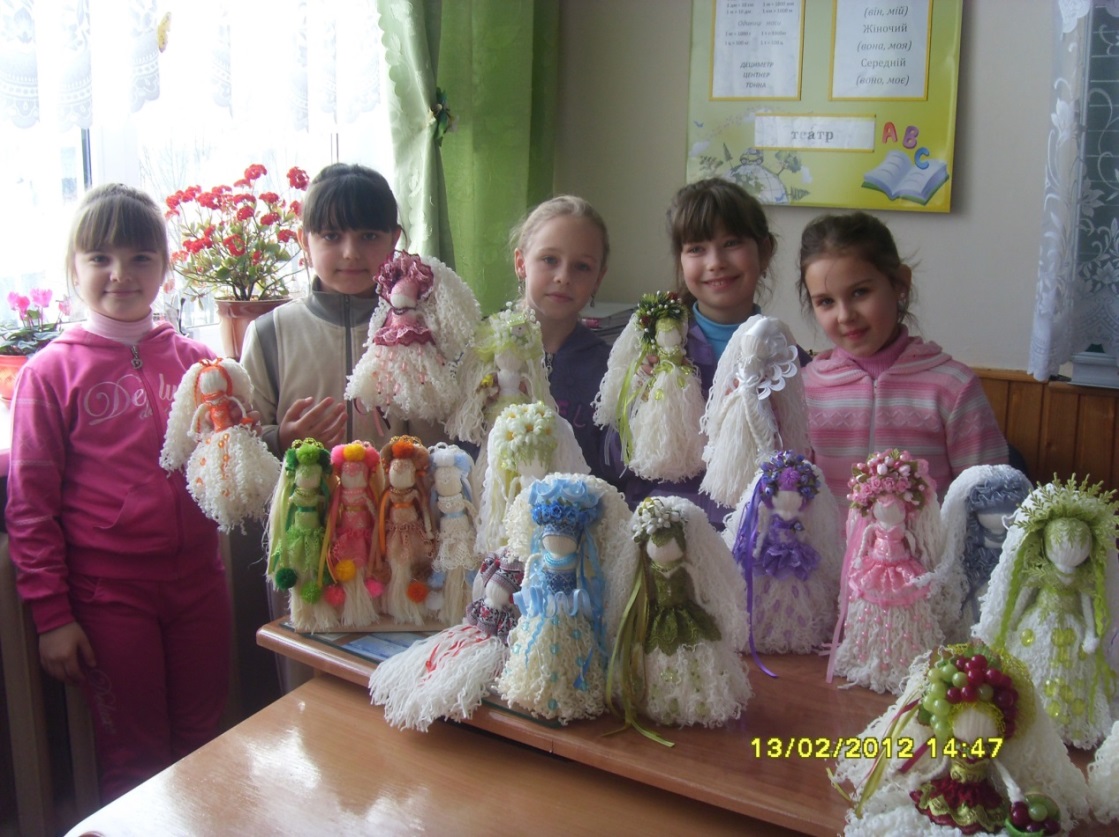 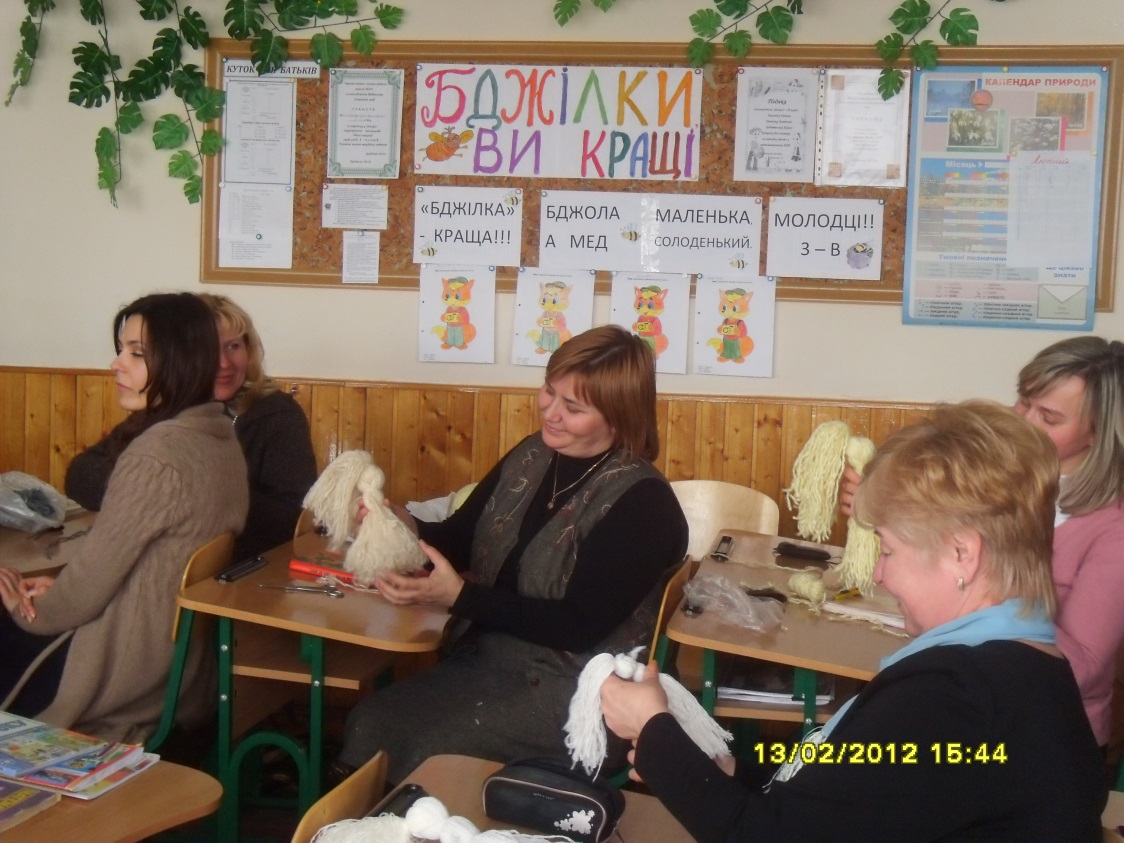 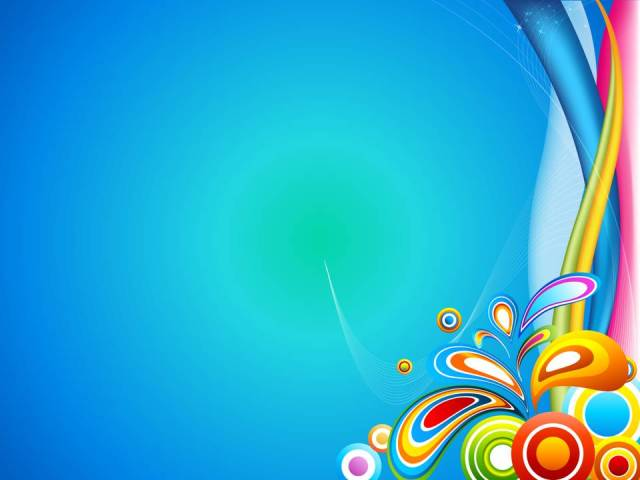 Тематика
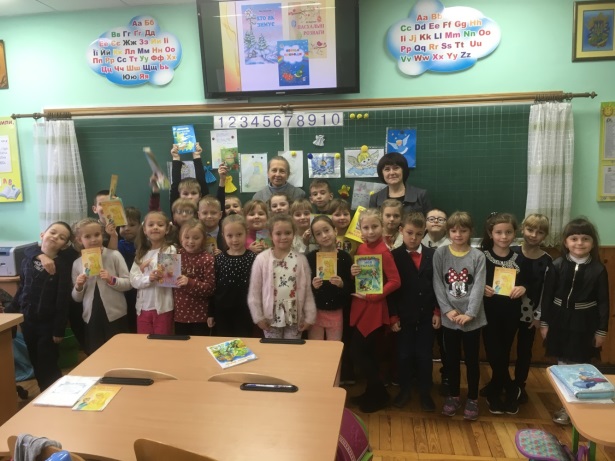 мовні
Сходинки людської душі
екологічні
країнознавчі
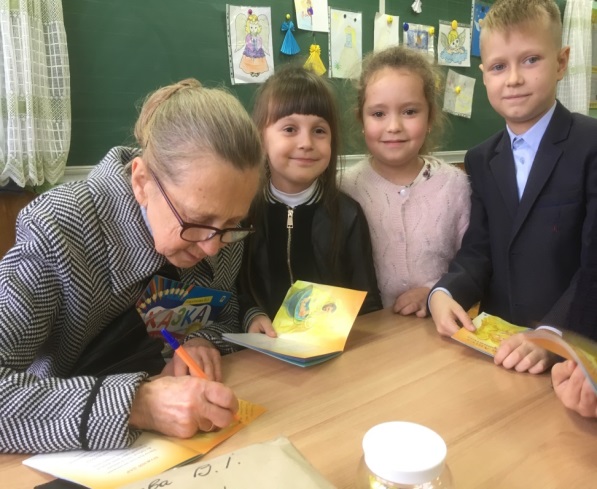 етнографічні
соціологічні
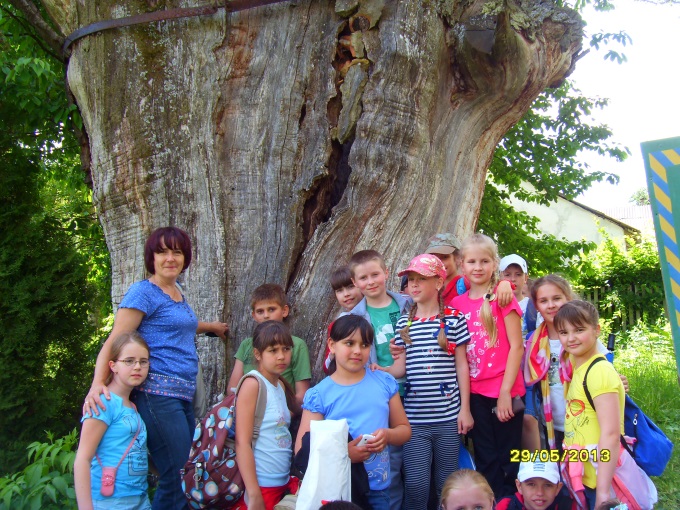 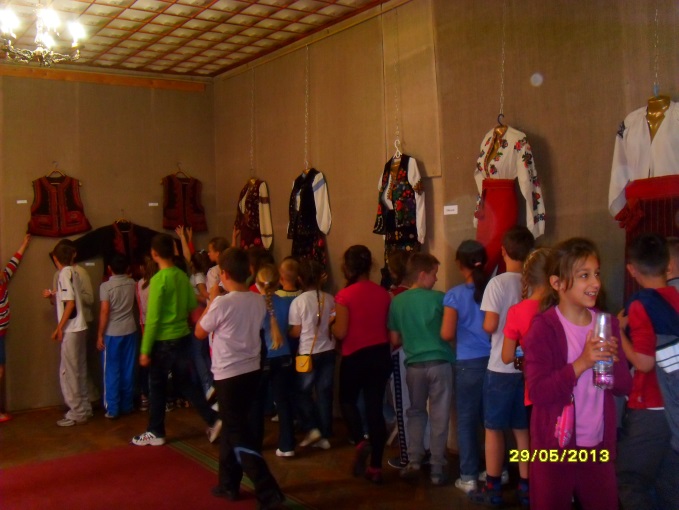 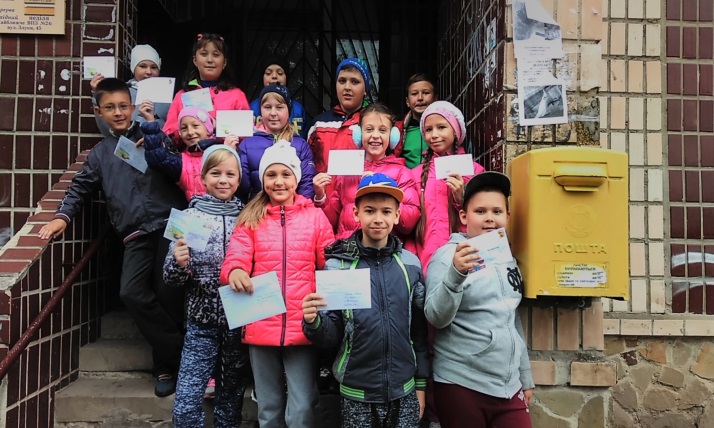 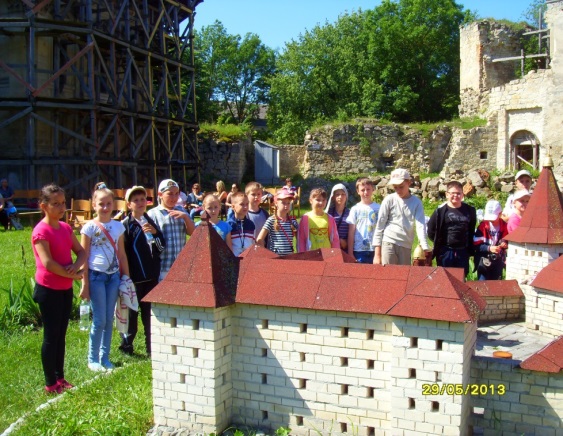 Люби і вивчай свій рідний край
Вчимося писати листи
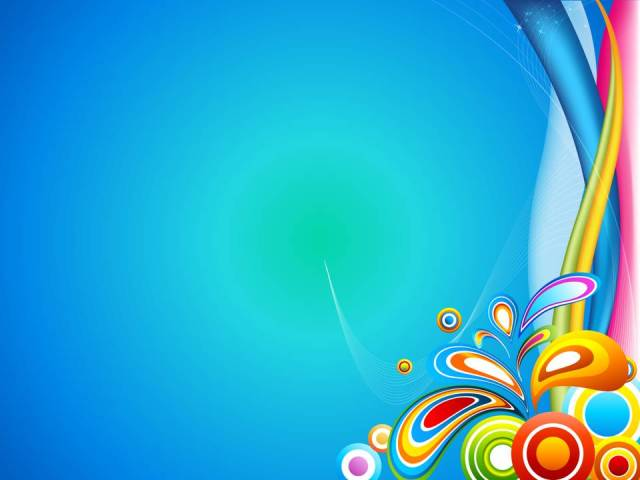 Проблемно – пошукового навчання
Критичного мислення
Інтерактивні технології кооперативного (групового)навчання
Технології
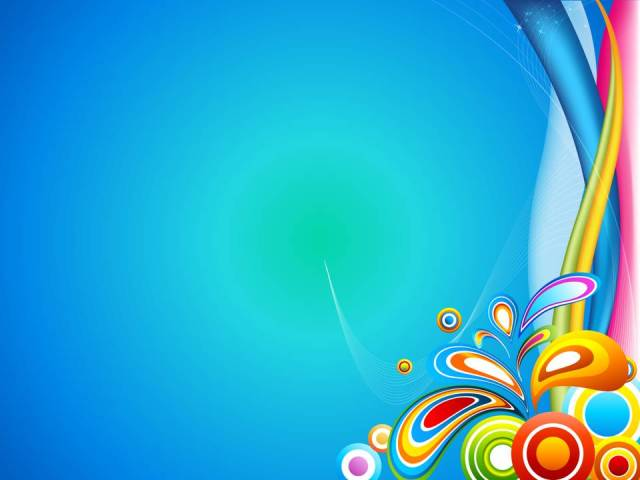 Учні вчаться працювати в колективі
Розвивають навички аналітичного погляду на інформацію
Відчувають себе членом команди
Актуальність проблеми
Вчаться розділяти відповідальність
Аналізувати результати діяльності
Здатність до адекватної самооцінки
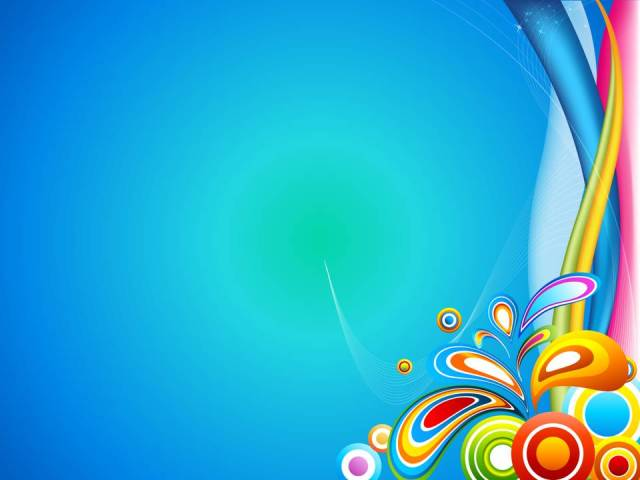 Освітній продукт
Листівка
Малюнок
Лепбук
Газета
Твір
Презентація
Фотоальбом
Вистава
Свято
Концерт
Екскурсія
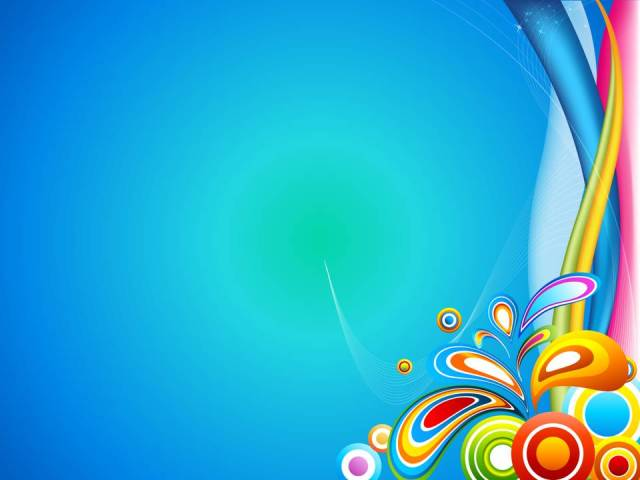 Досягнення учнів
2016р. – Міський конкурс з української мови ім.П. Яцика 
	     - 3 місце, Невідома А.
2018р. – Міжнародний конкурс « Олімпіс 2018 – Весняна сесія»
                   - 8 дипломів І – ІІІст.
2018р. – Міжнародний конкурс « Олімпіс 2018 – Осіння сесія»
                     - 13 дипломів І – ІІІ ст. 
2018р. – Всеукраїнські конкурси  від проекту «Всеосвіта»
	    «Безпечна дорога до школи»  - 5 дипломів І – ІІ ст.
	    «Екологічна грамотність» - 3 дипломи ІІ ст., 3 сертиф.
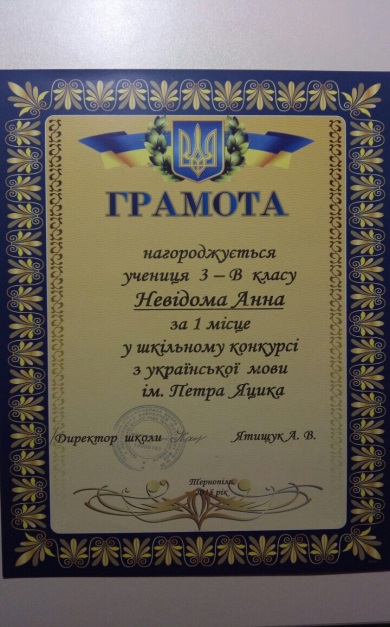 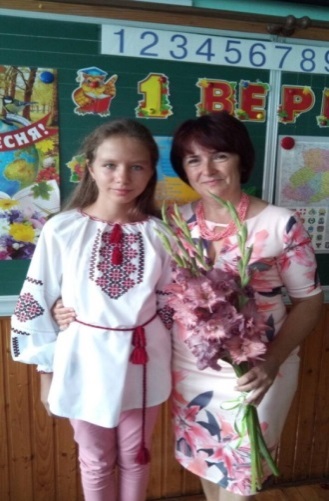 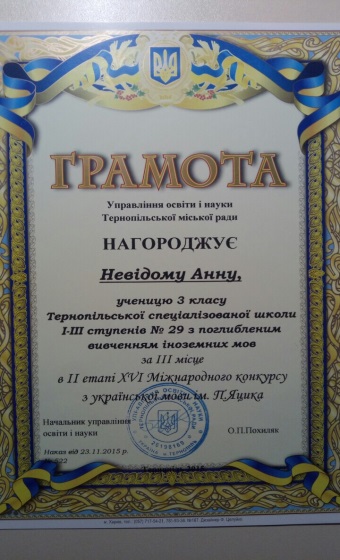 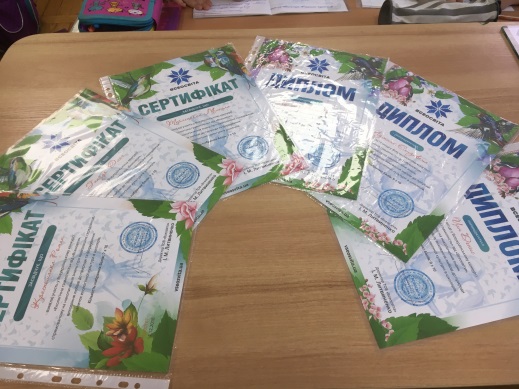 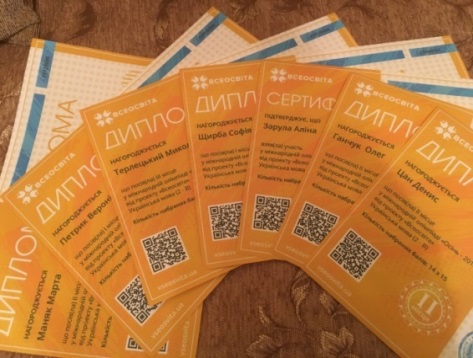 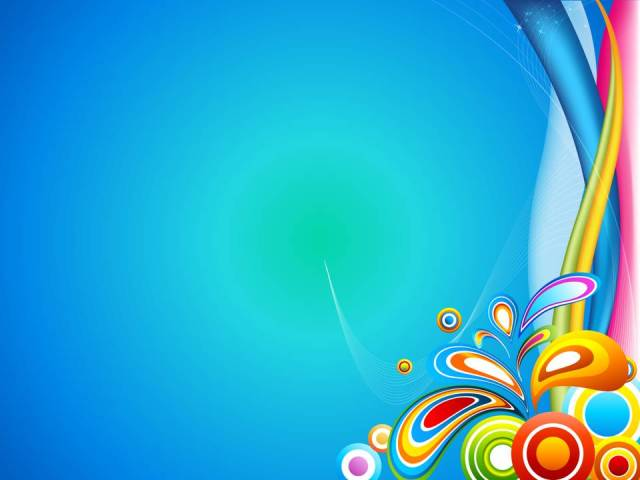 2018р. – Всеукраїнські олімпіади від проекту « Всеосвіта»
	    «Всеосвiта Осінь – 2018» – 12 дипломів І – ІІ ст.
	    «Всеосвiта Зима – 2018-2019» – 9 дипломів І – ІІ ст.
2018р. – Всеукраїнські олімпіади від проекту « На урок»: 
 	      Олімпіада з предметів початкової школи
                  - 15 дипломів І – ІІ ст. 
2018р. – Всеукраїнські конкурси від проекту « На урок» 
                     До Дня української писемності та мови «Слово до
                    слова» - 8  дипломів І – ІІ  ст.
                    «Зимові свята в традиціях нашого народу» -   
                    13 дипломів І –ІІІ ст.
2019р.  «Безпечний інтернет» – 8 дипломів І – ІІІ ст.
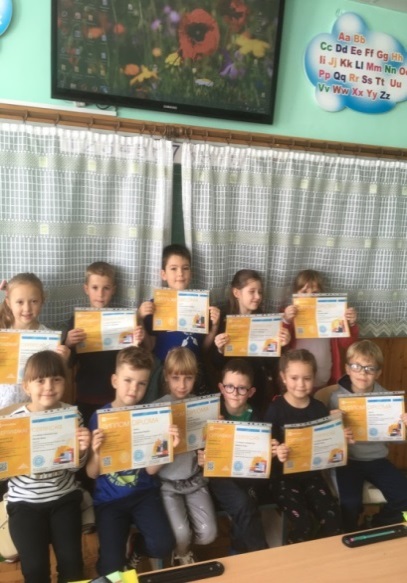 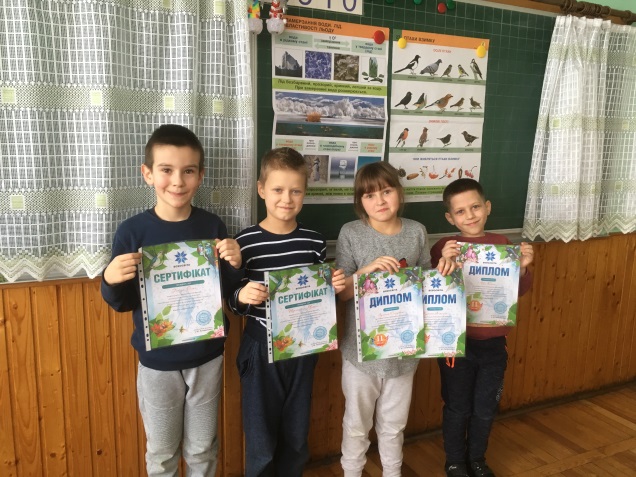 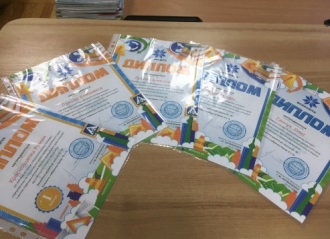 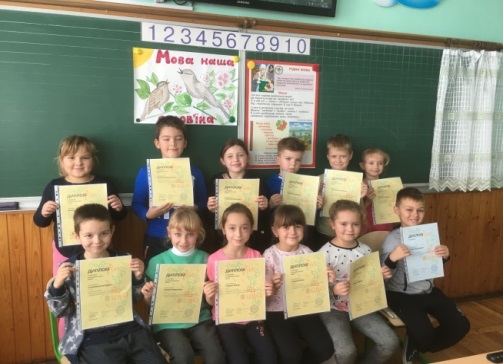 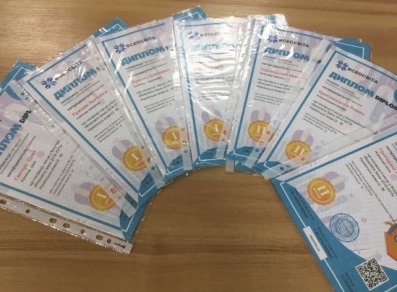 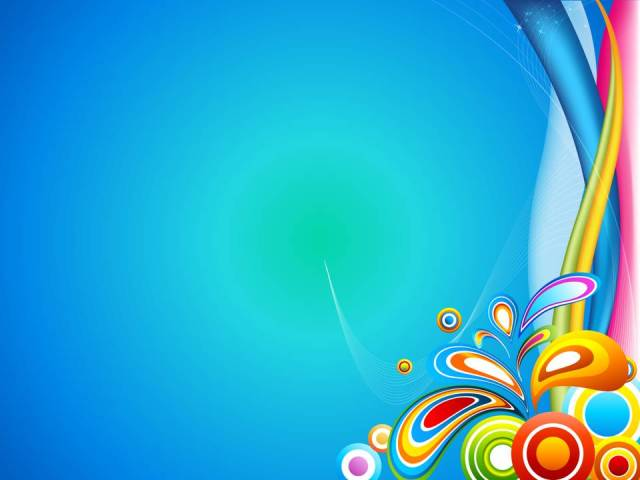 Методична робота
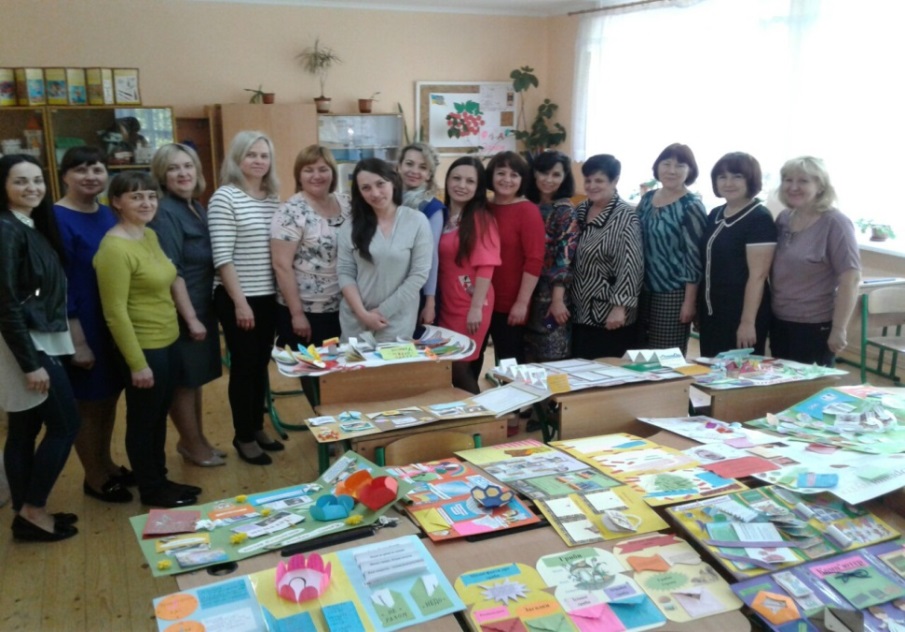 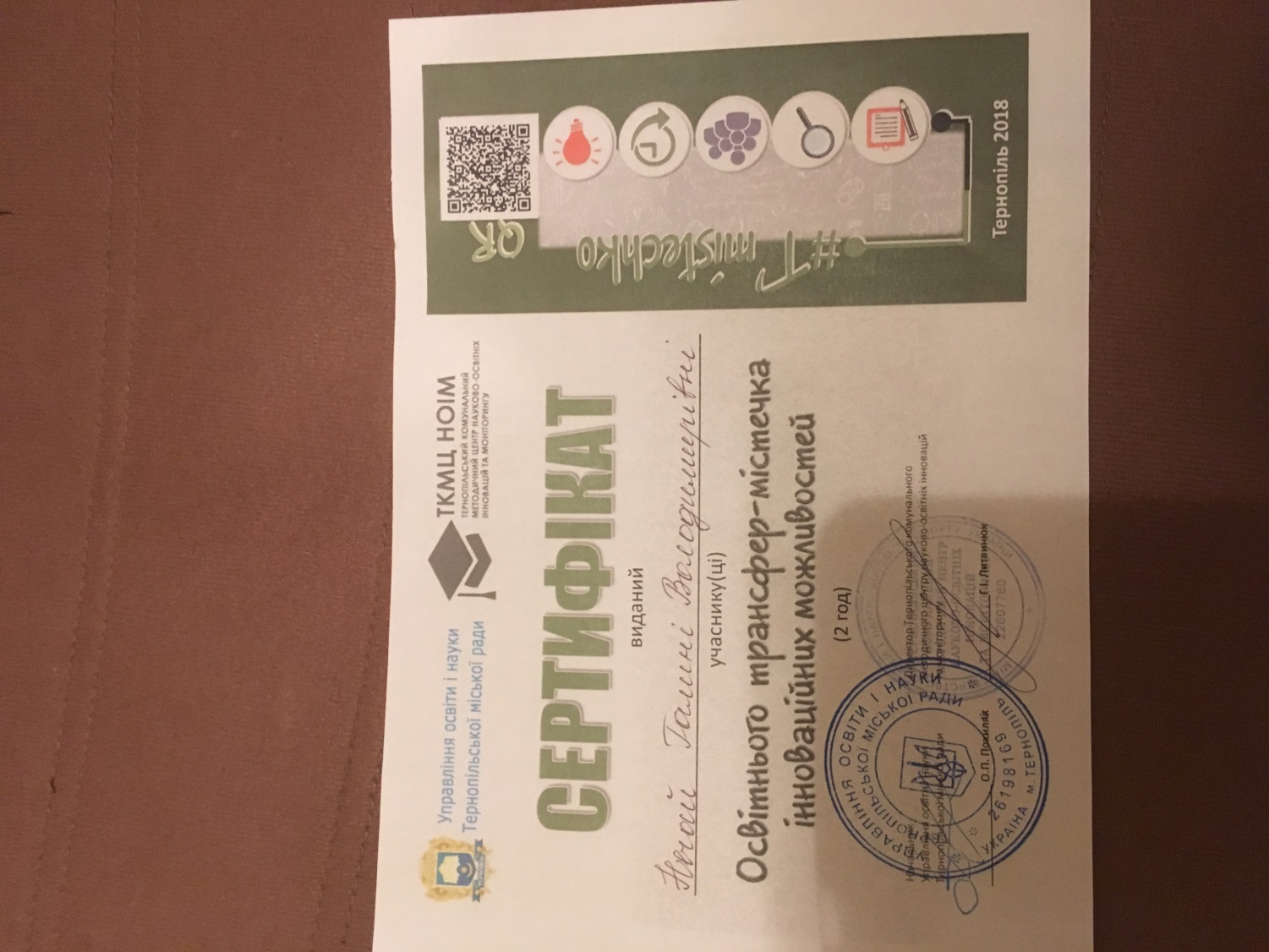 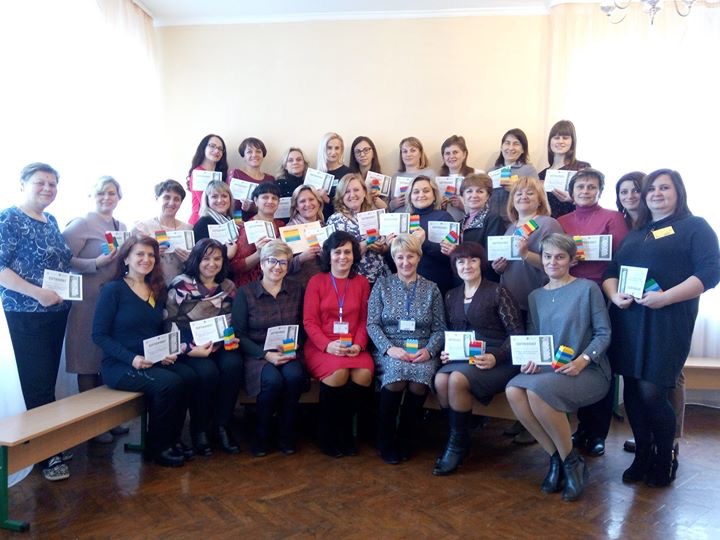 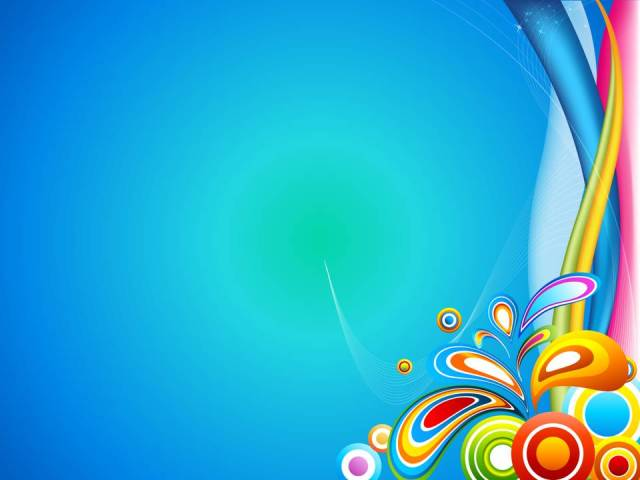 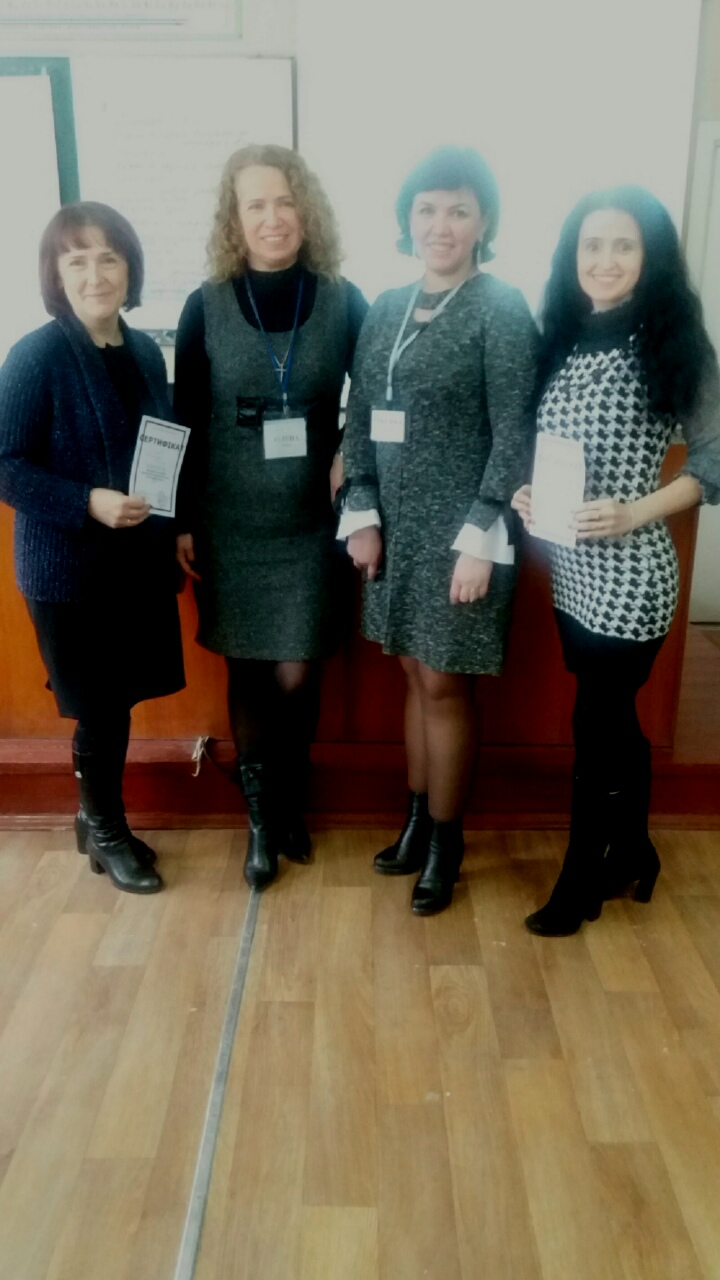 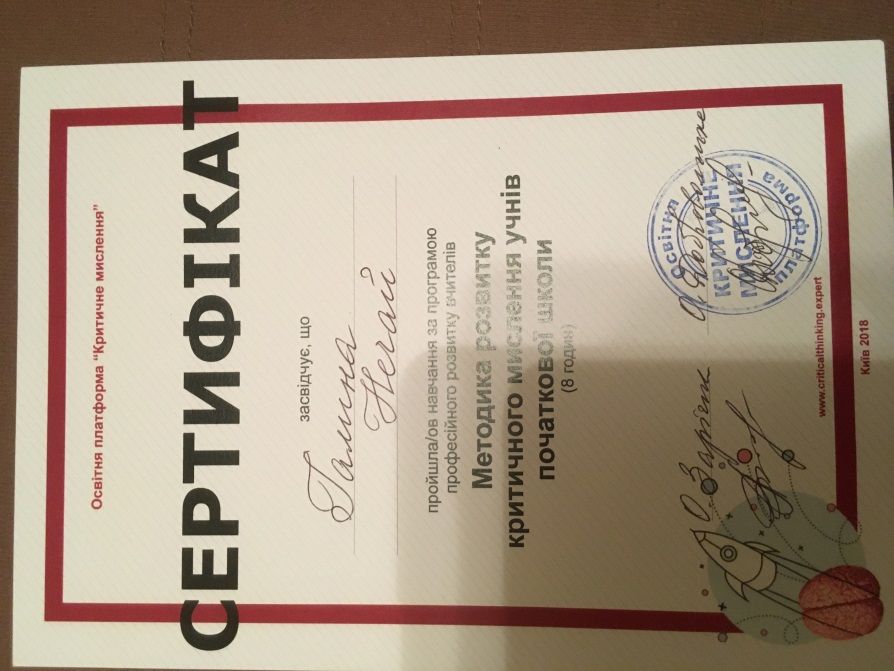 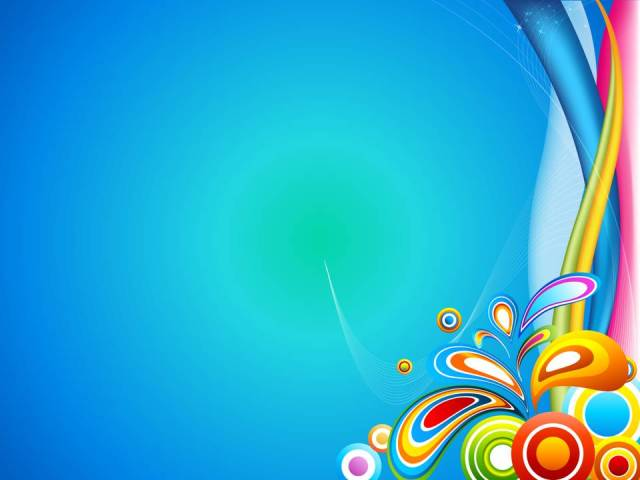 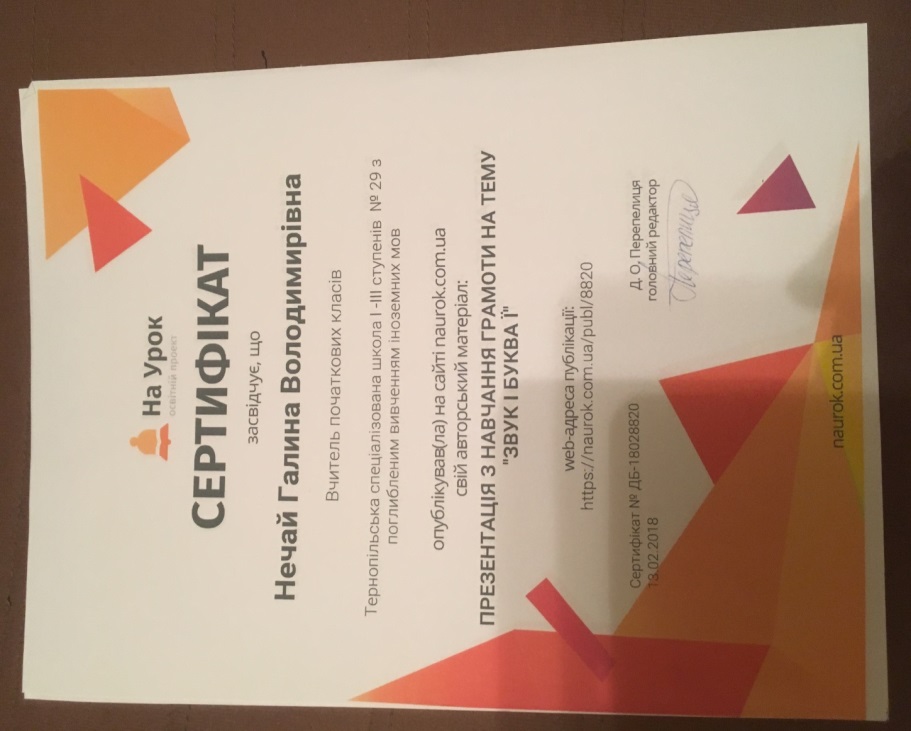 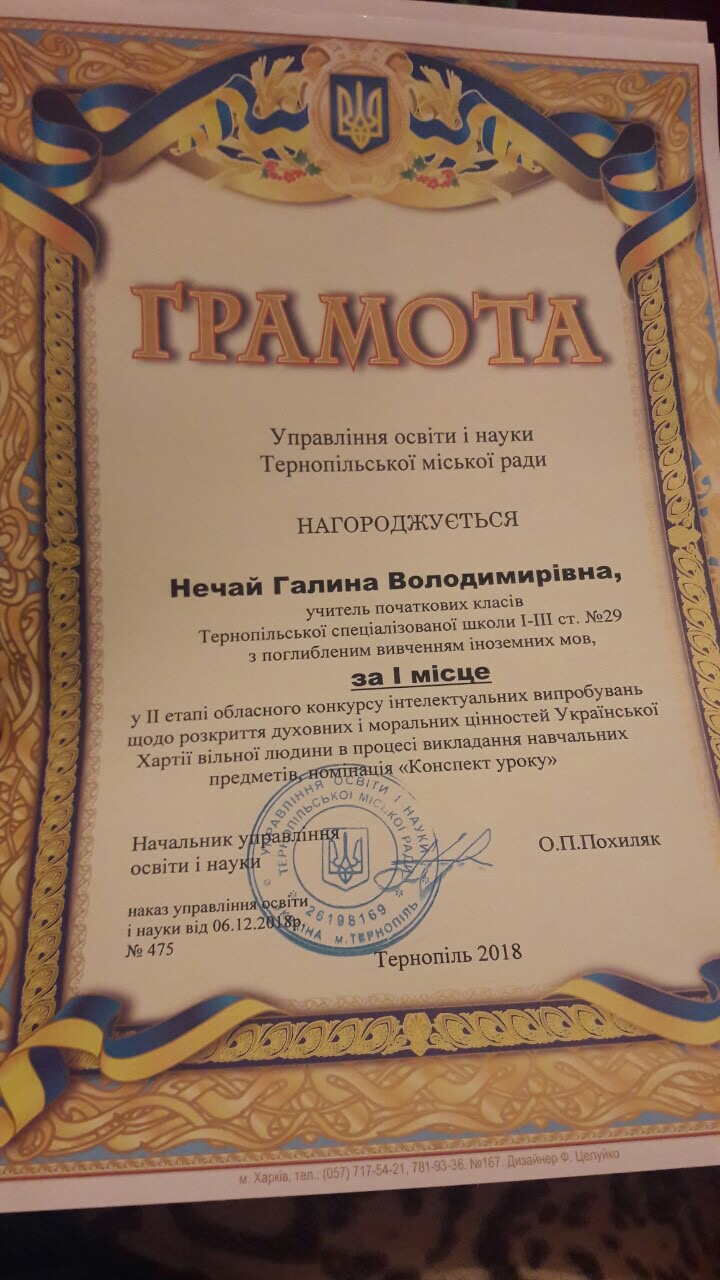 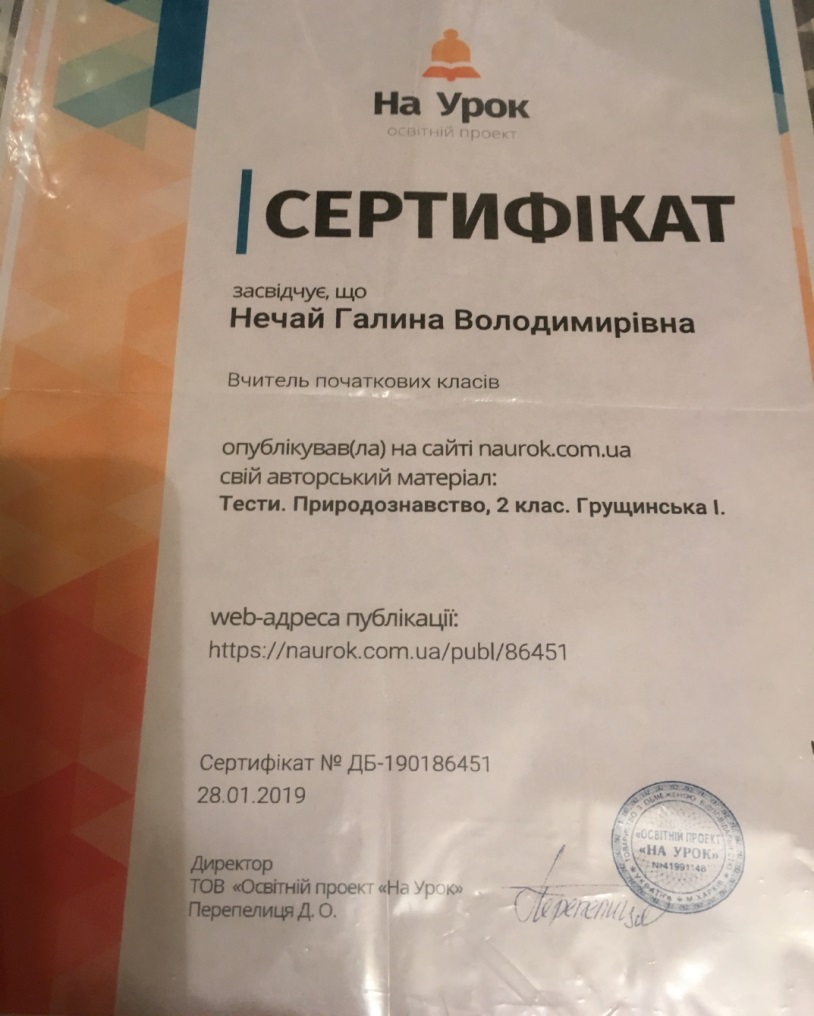 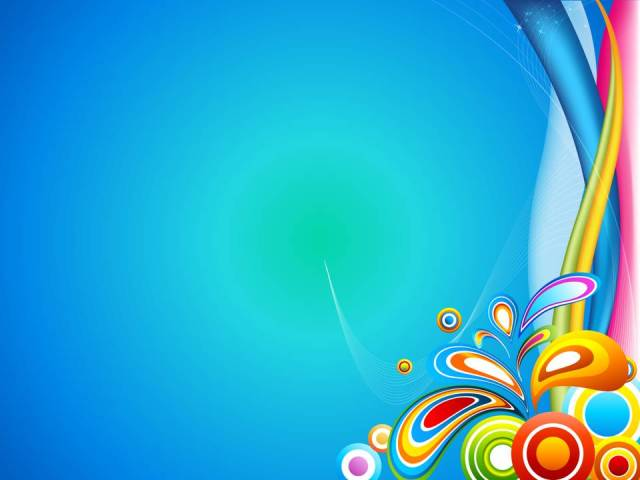 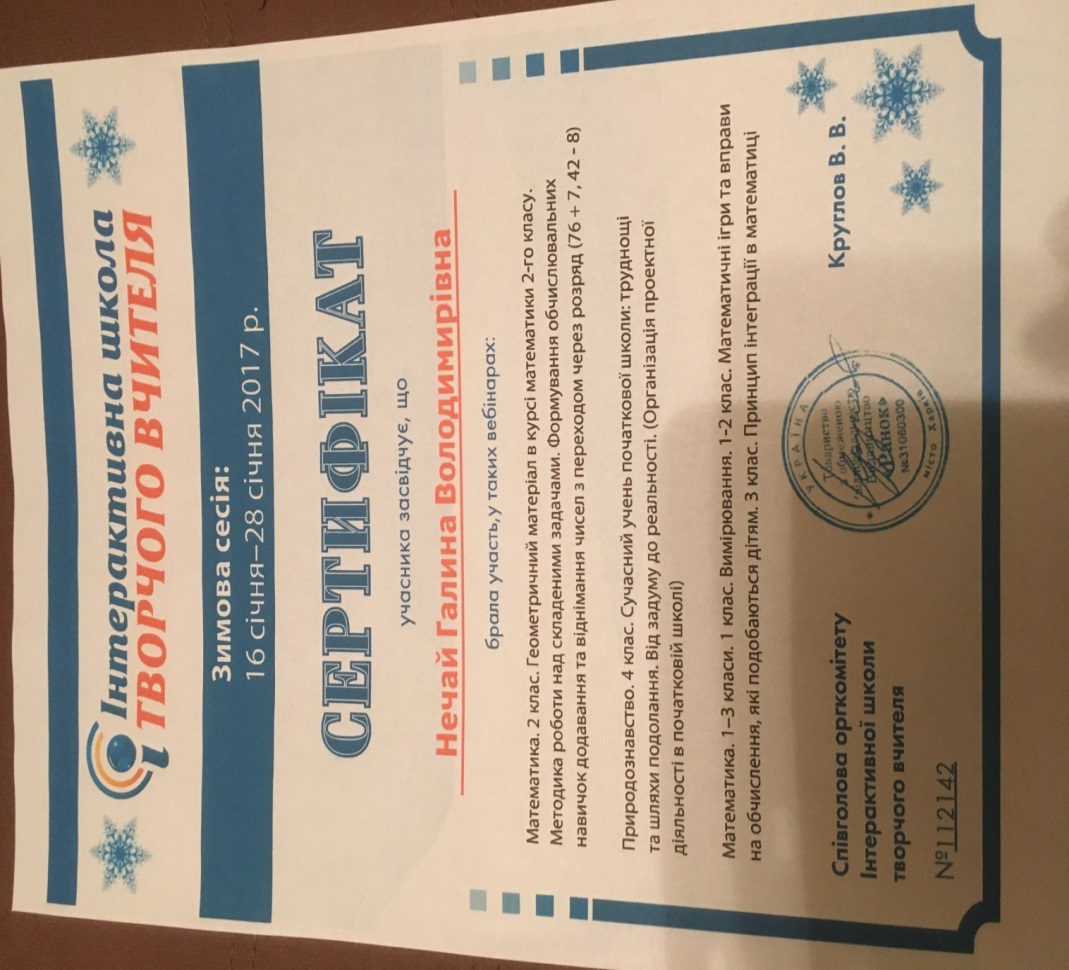 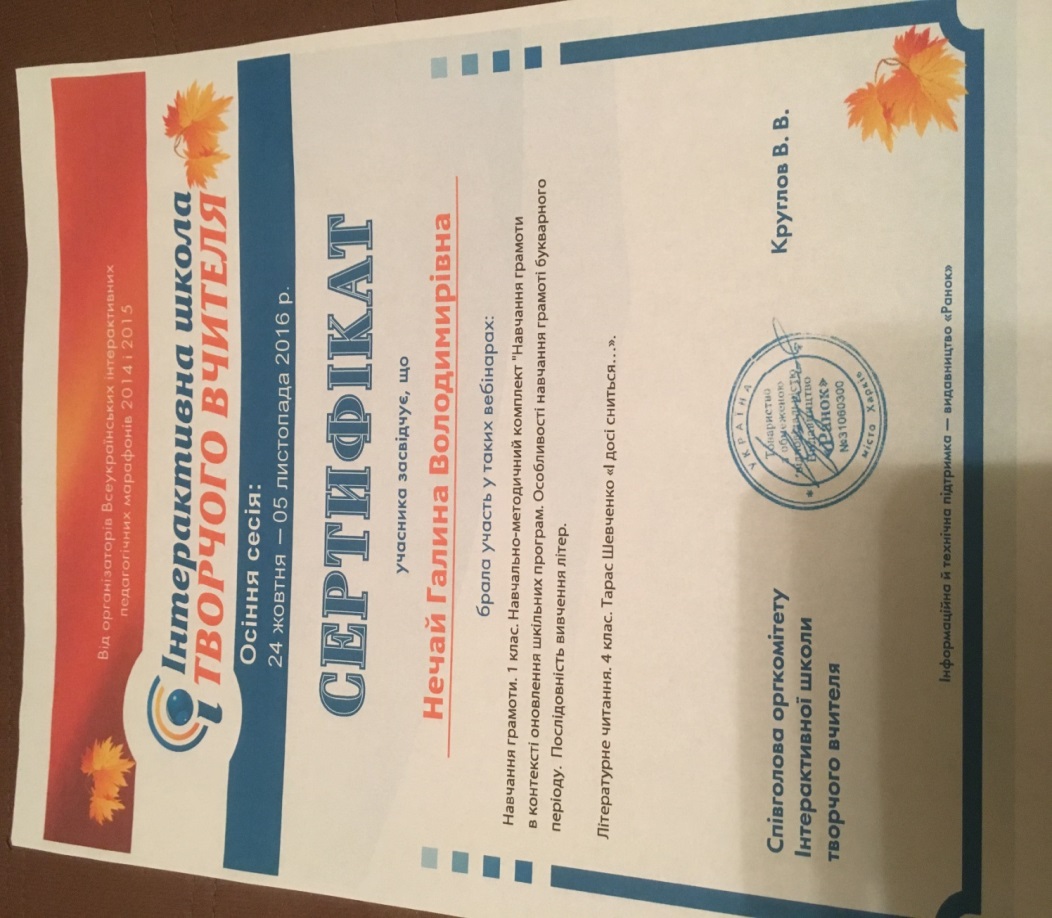 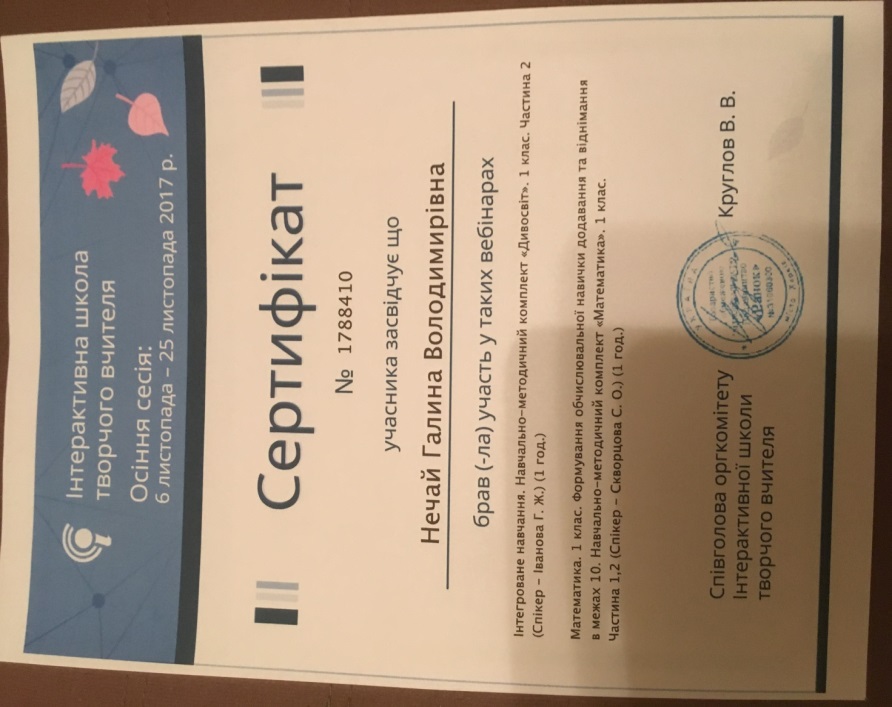 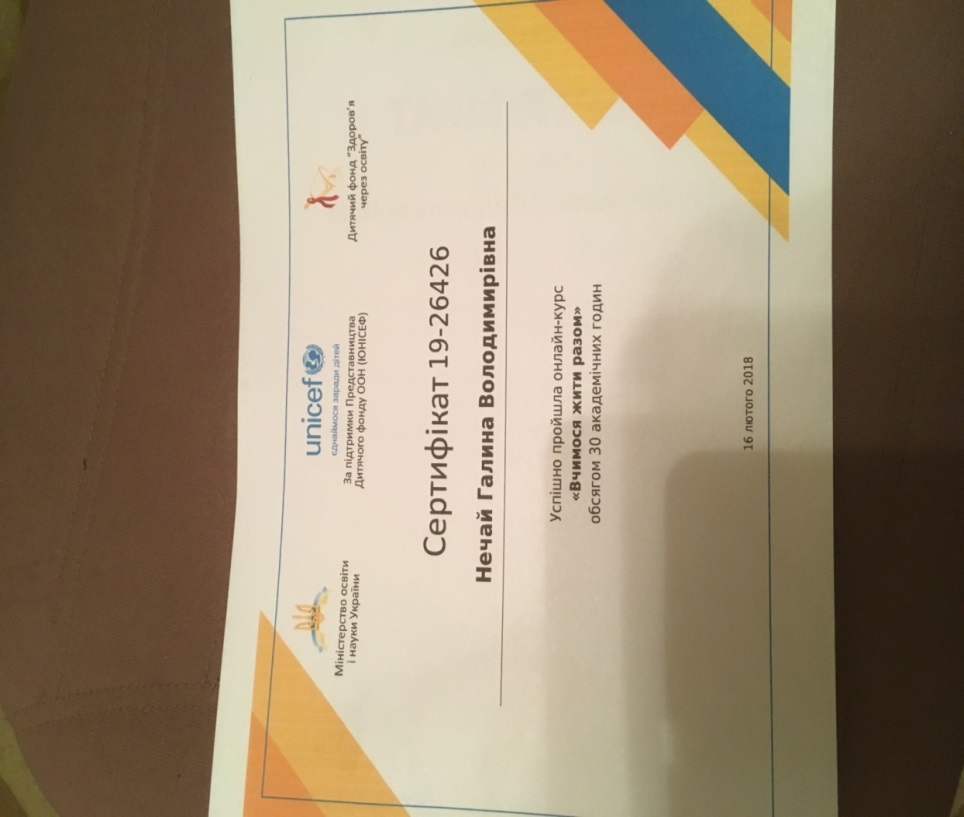 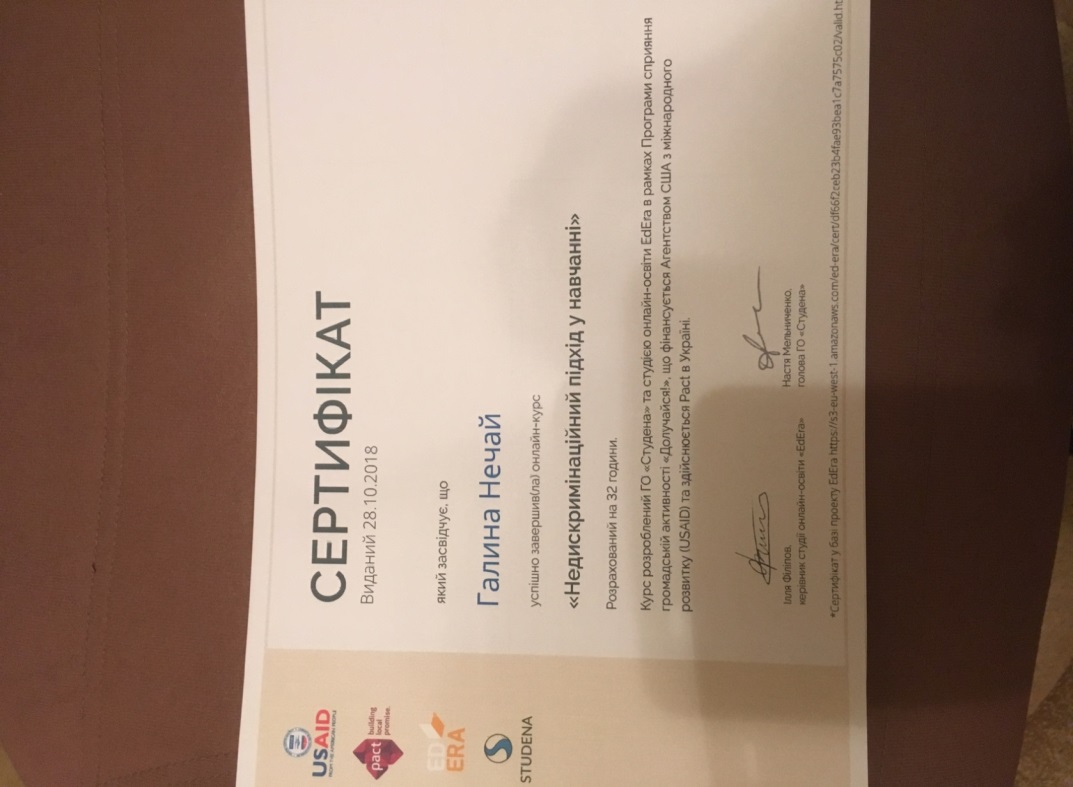 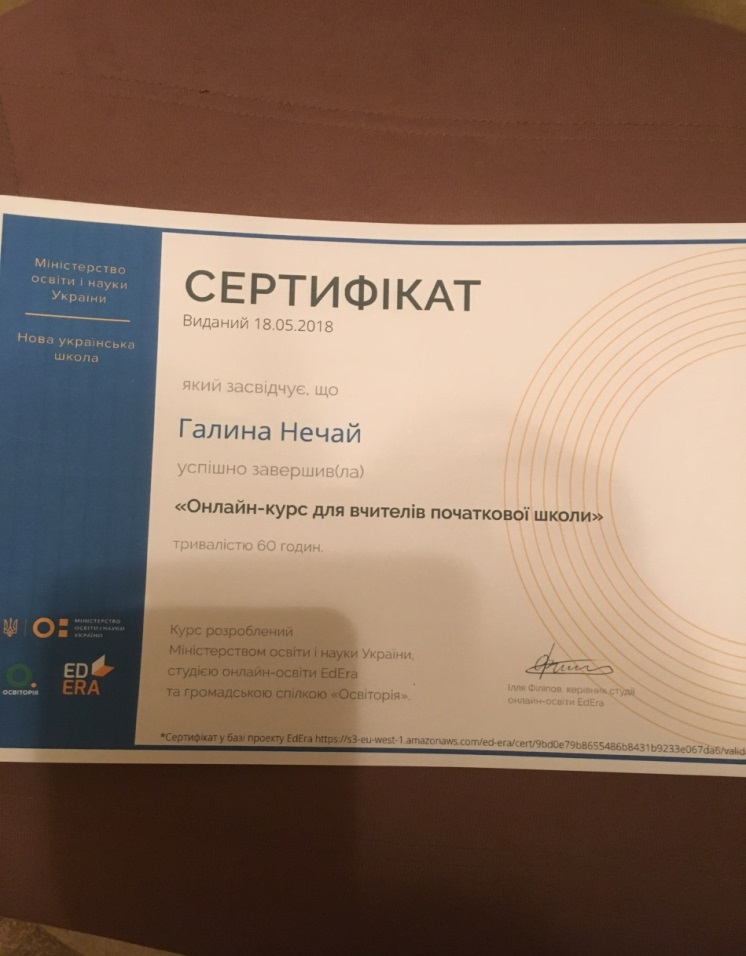 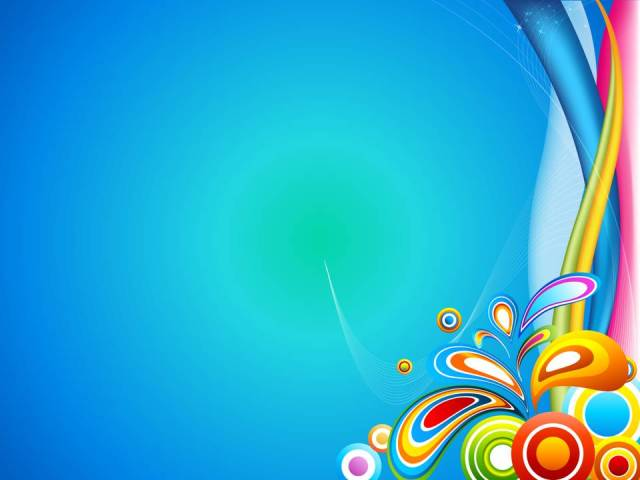 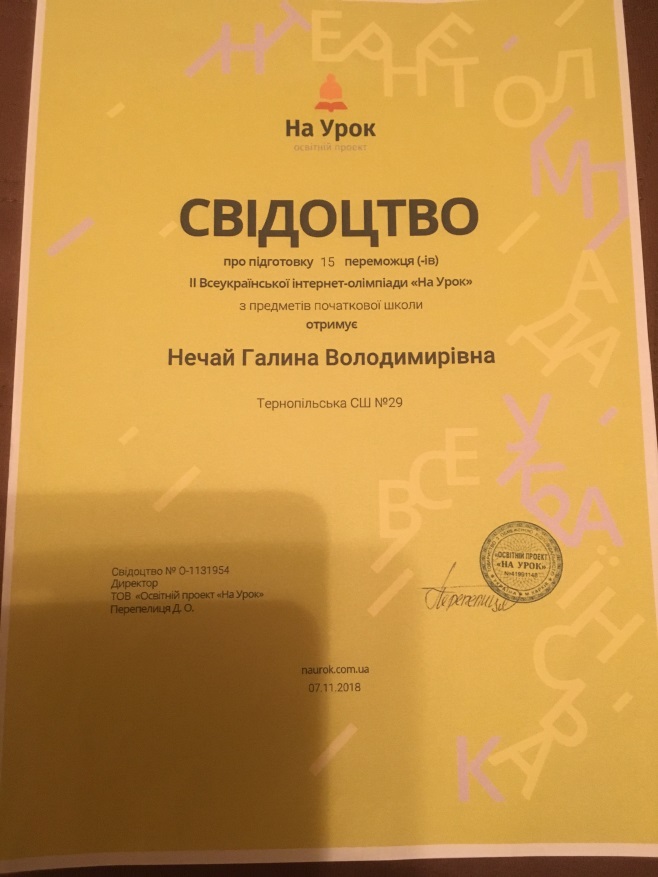 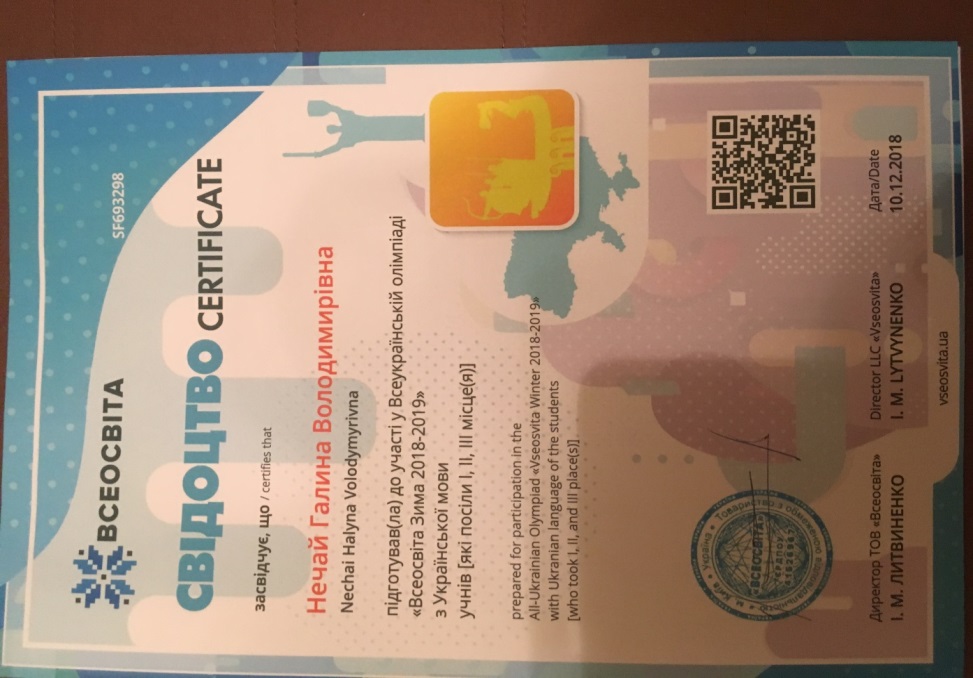 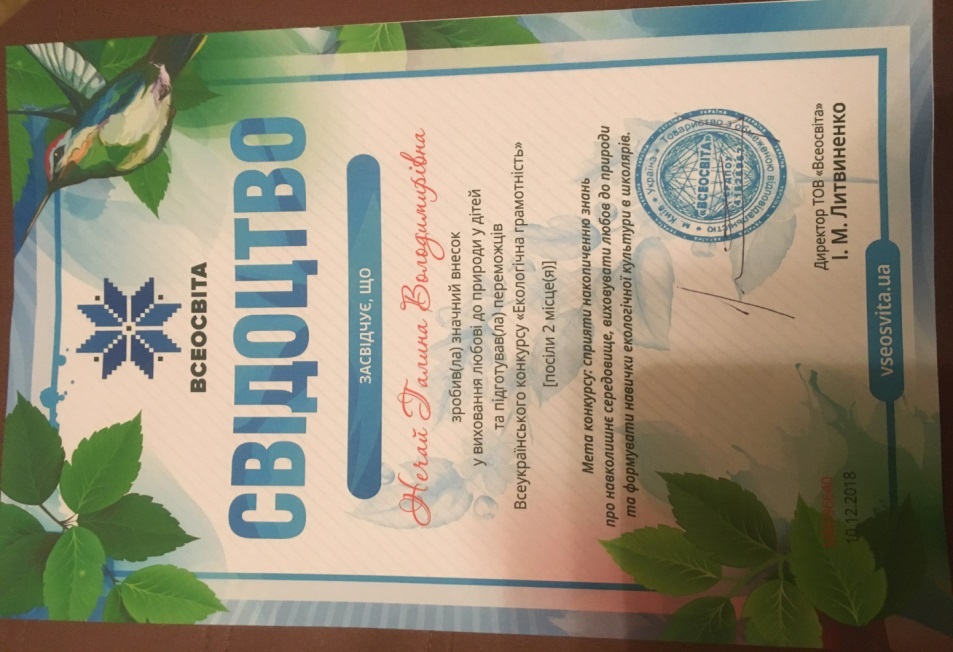 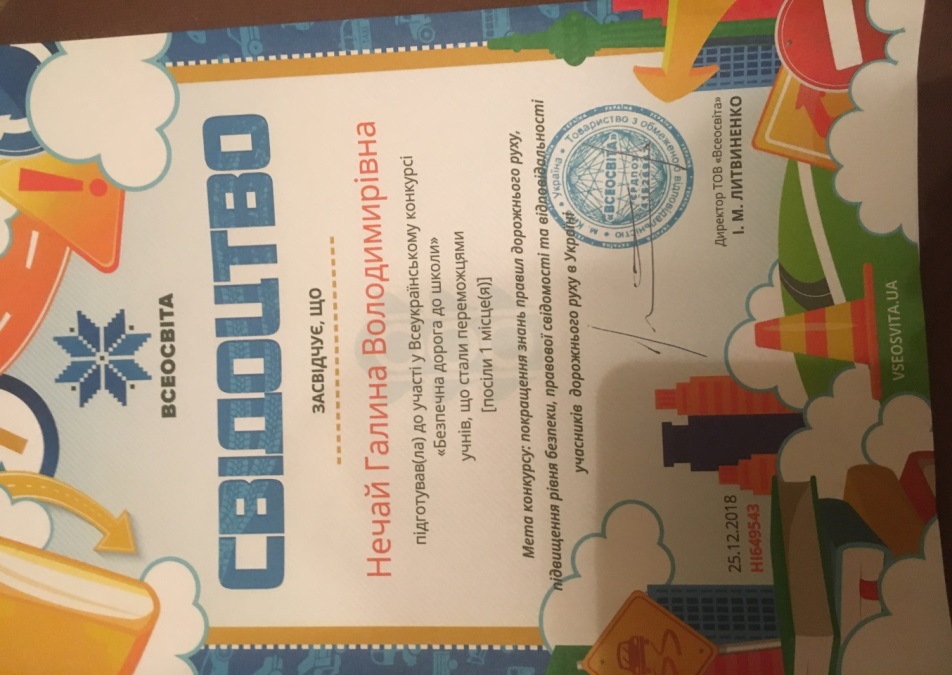 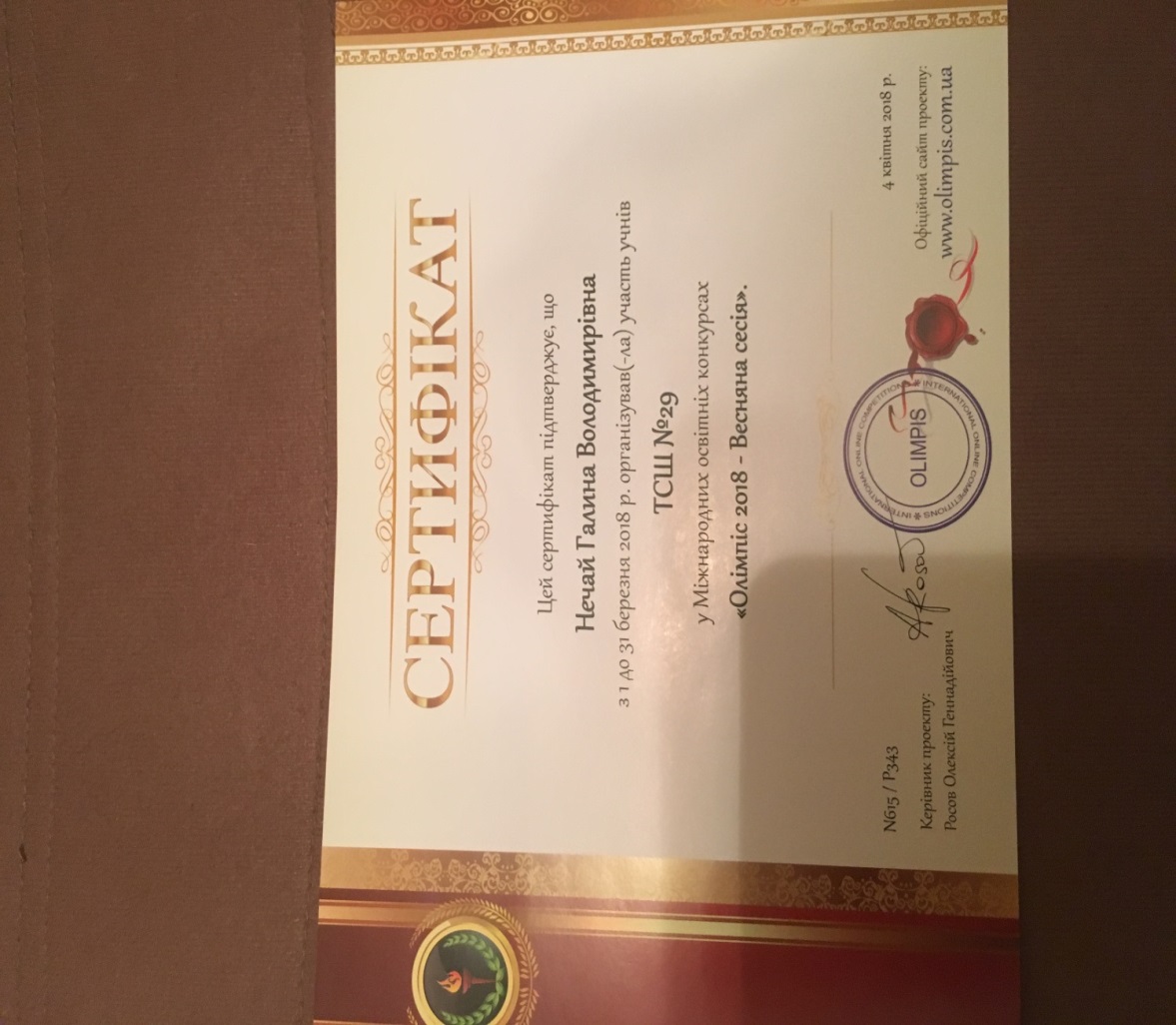 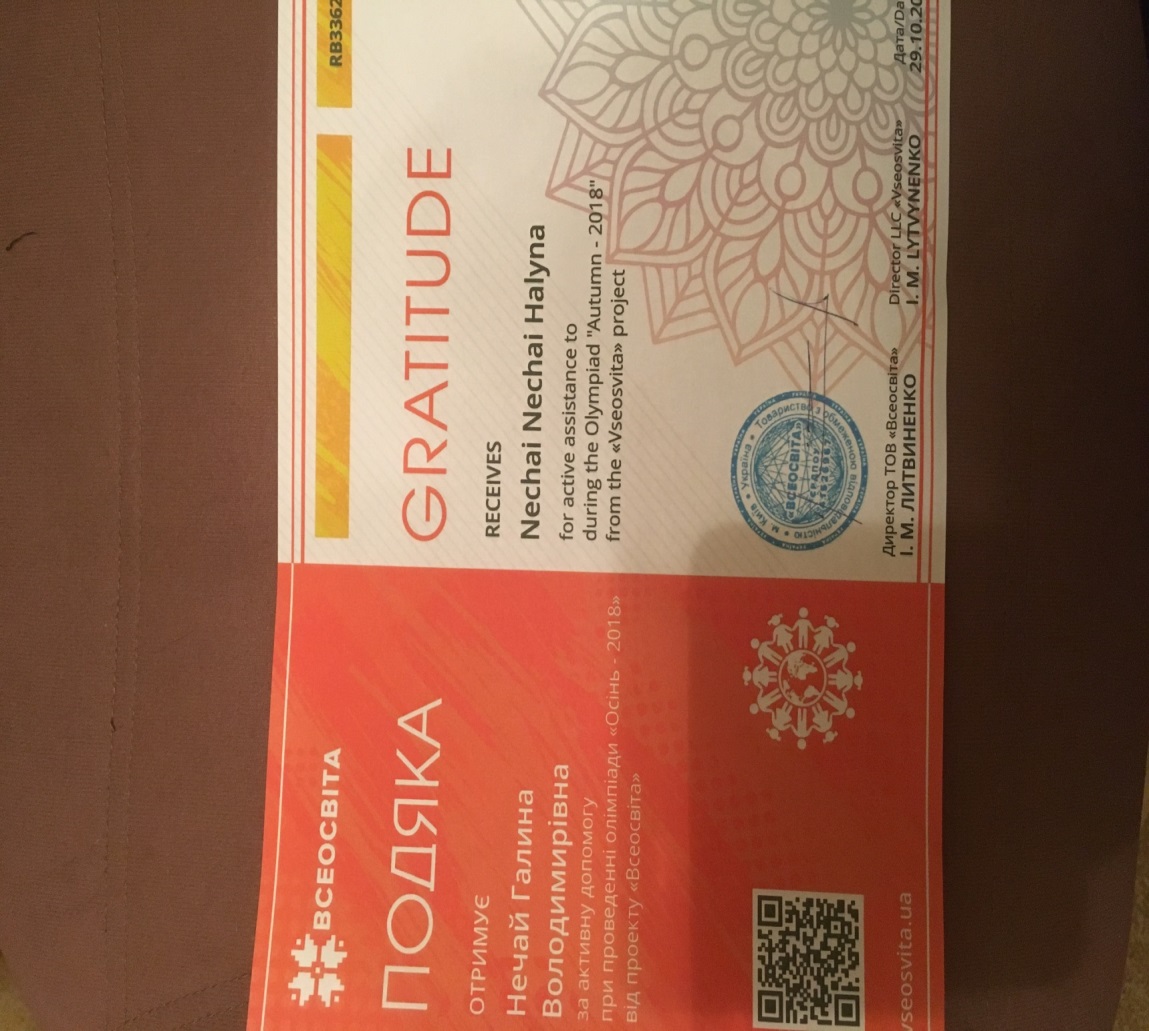 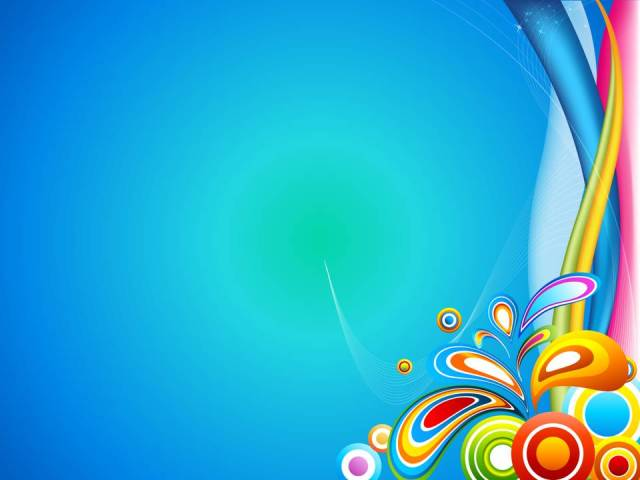 Видавнича діяльність
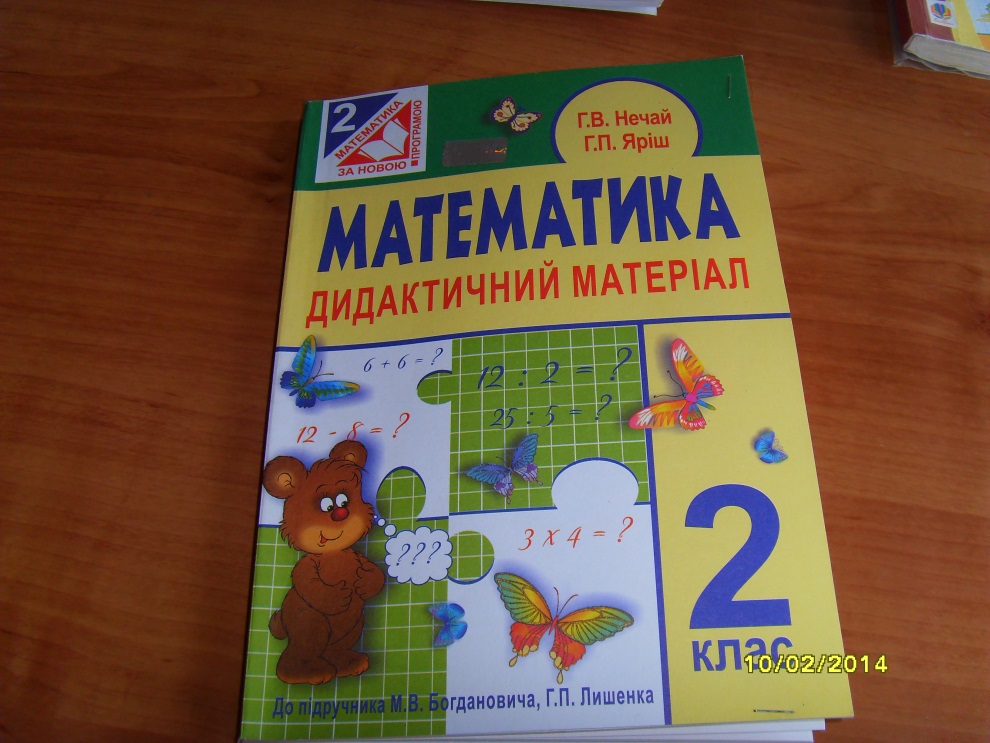 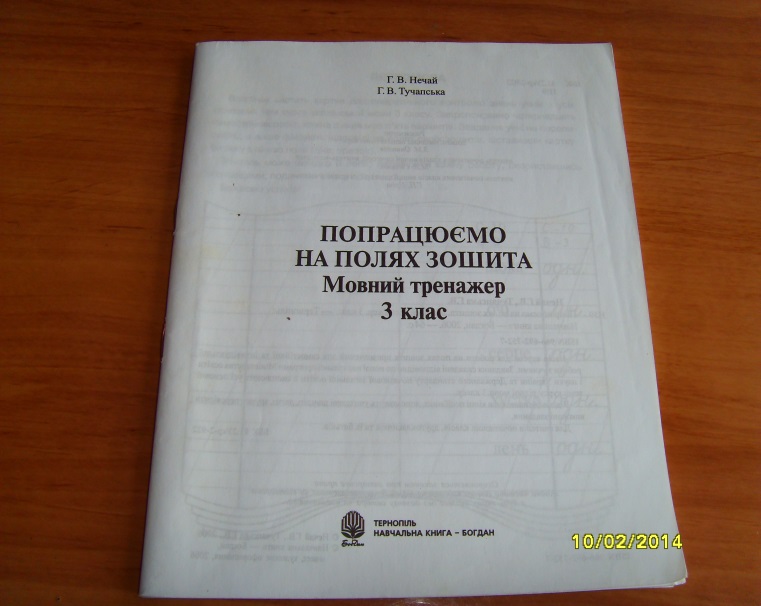 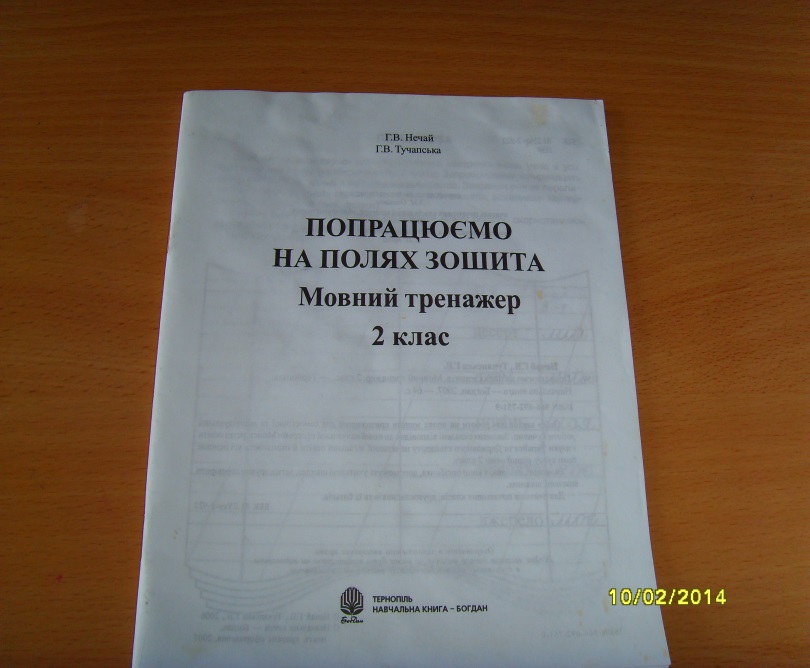 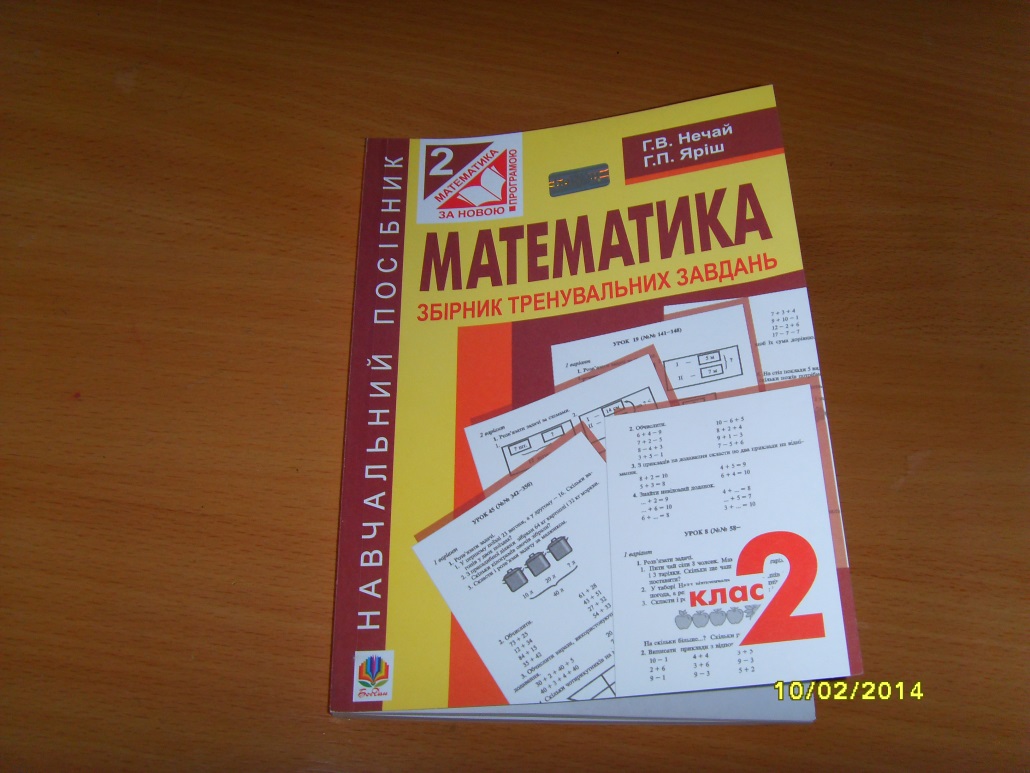 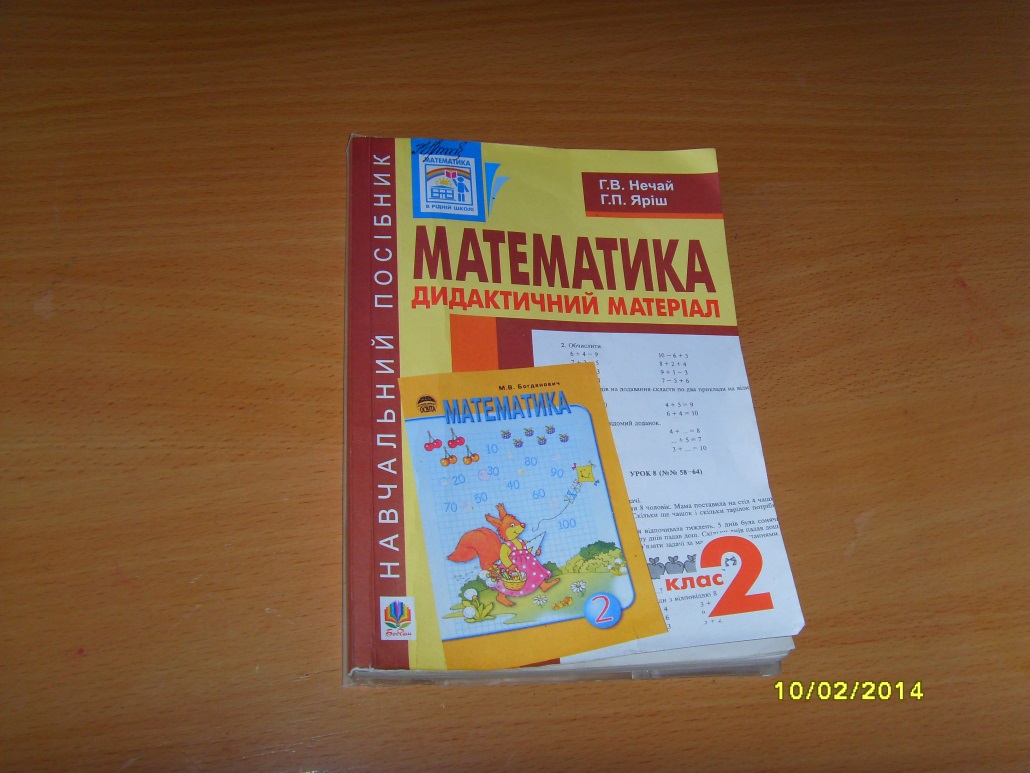 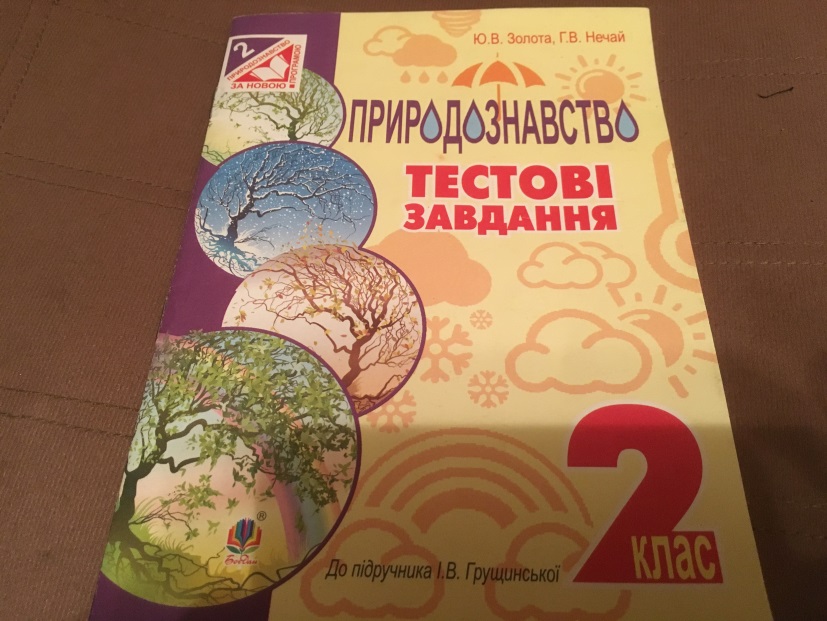 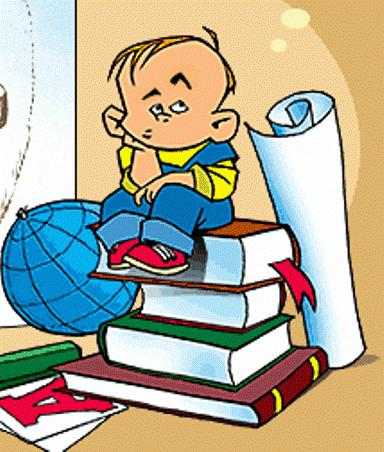 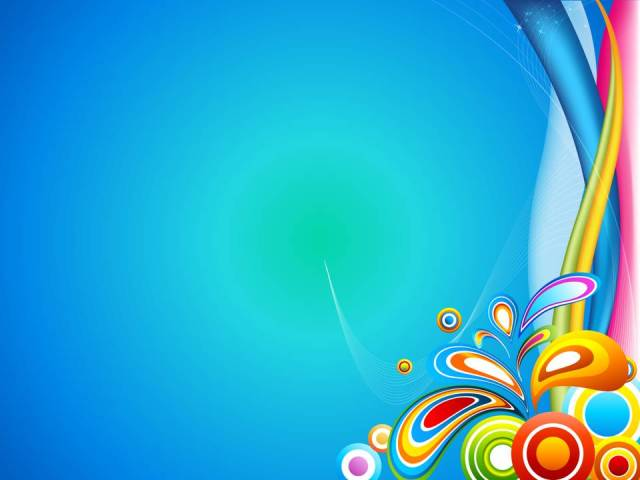 Дякую
за
увагу!
2019 р